Self-Direct to Learn, Self-Direct to Live: Exploring Learner Choices, Experiences, and Possibilities in a Self-Directed Learning World
Curtis J. Bonk, Indiana Univ, cjbonk@iu.edu
Meina Zhu, Wayne State Univ., meinazhuiu@gmail.com 
Zixi Li, Indiana University, lizixi@iu.edu
A Decade of MOOCs: A Review of MOOC Stats and Trends in 2021Dhawal Shah, Class Centralhttps://www.classcentral.com/report/moocs-stats-and-trends-2021/
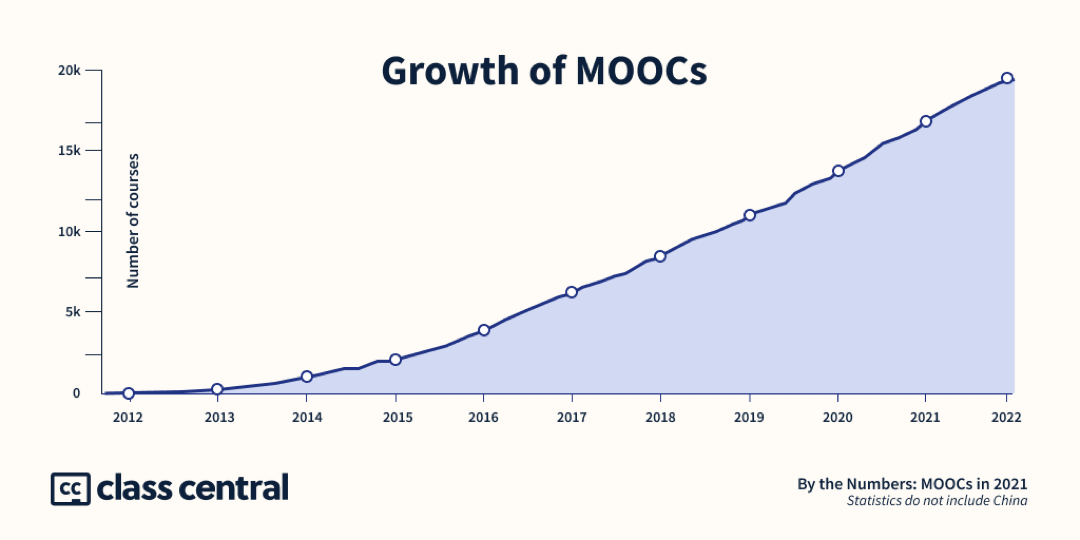 A Decade of MOOCs: A Review of MOOC Stats and Trends in 2021Dhawal Shah, Class Centralhttps://www.classcentral.com/report/moocs-stats-and-trends-2021/
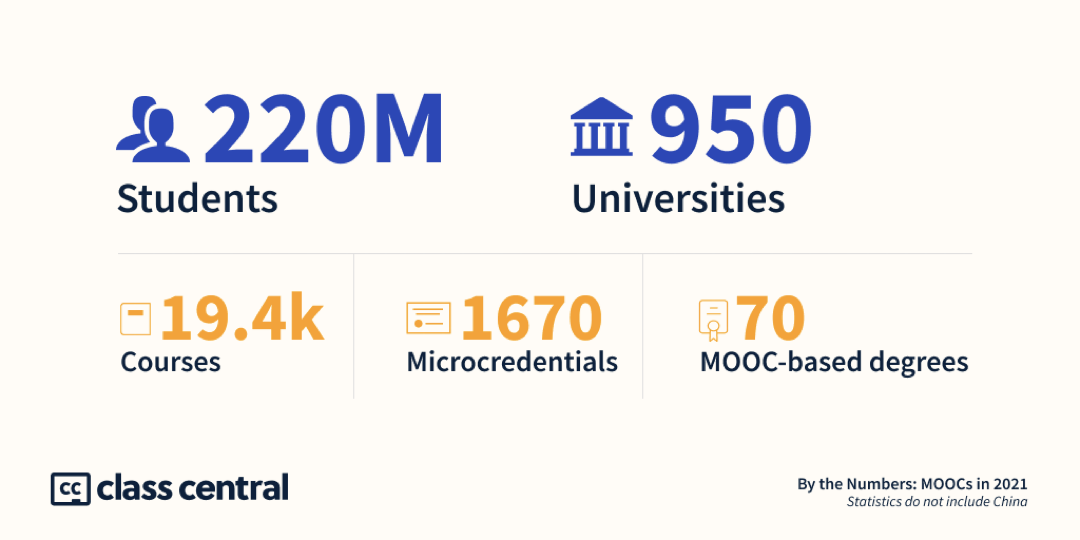 MOOC books (2020) and (2015)
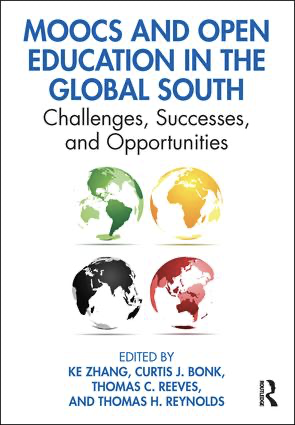 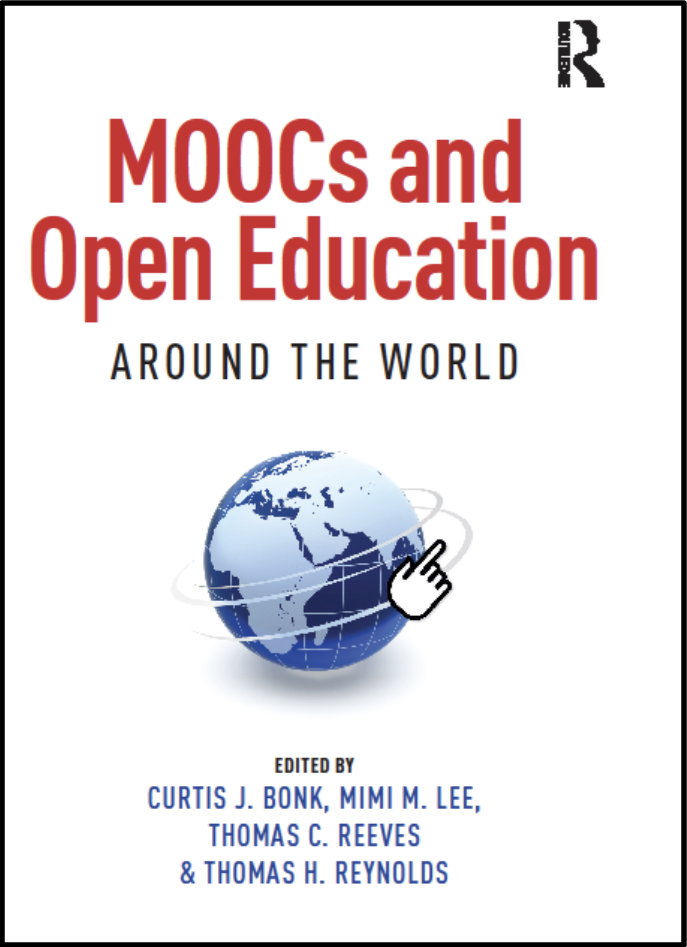 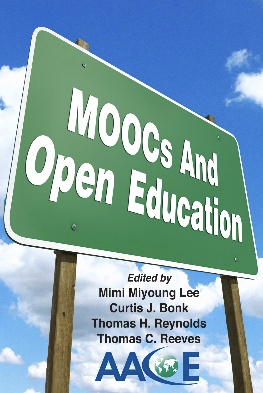 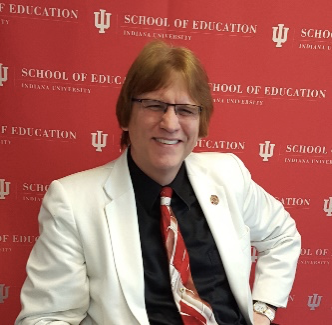 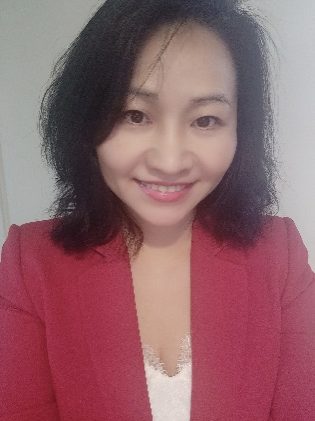 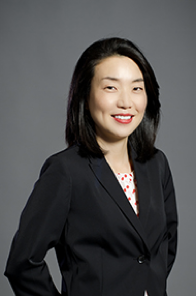 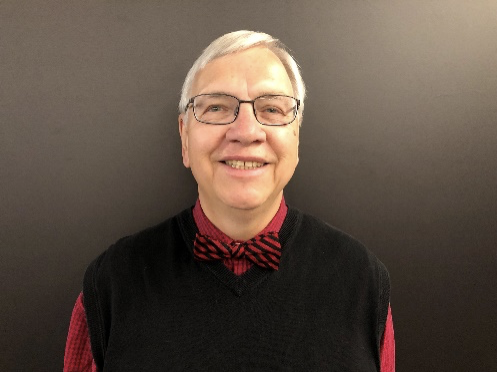 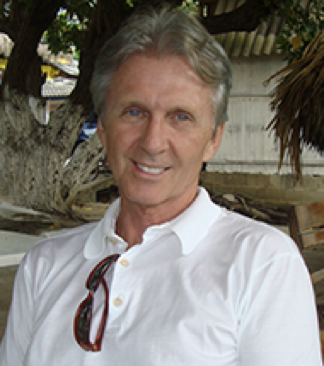 Closing the skills gap with microcredentialsCecil Banhan, eCampus NewsAlternative Credentials on the Rise
https://www.ecampusnews.com/2022/12/26/closing-the-skills-gap-with-microcredentials
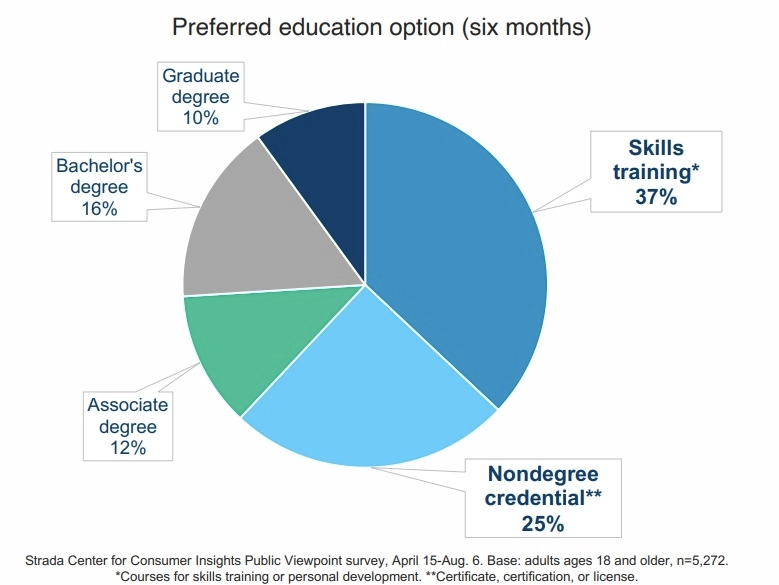 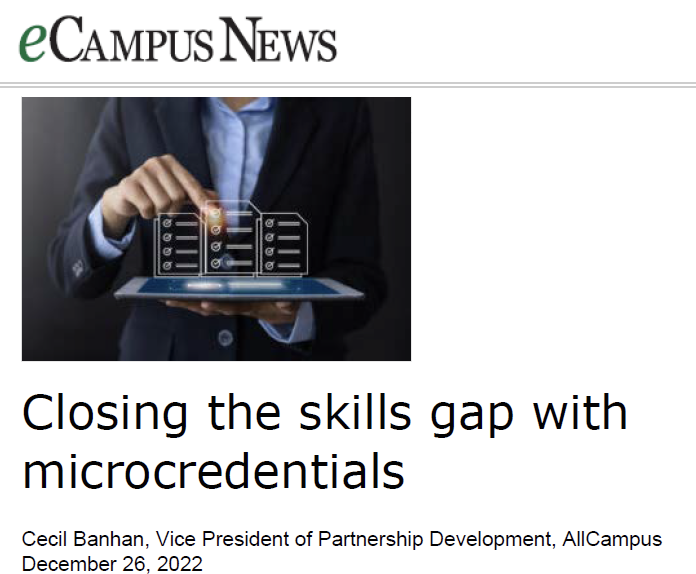 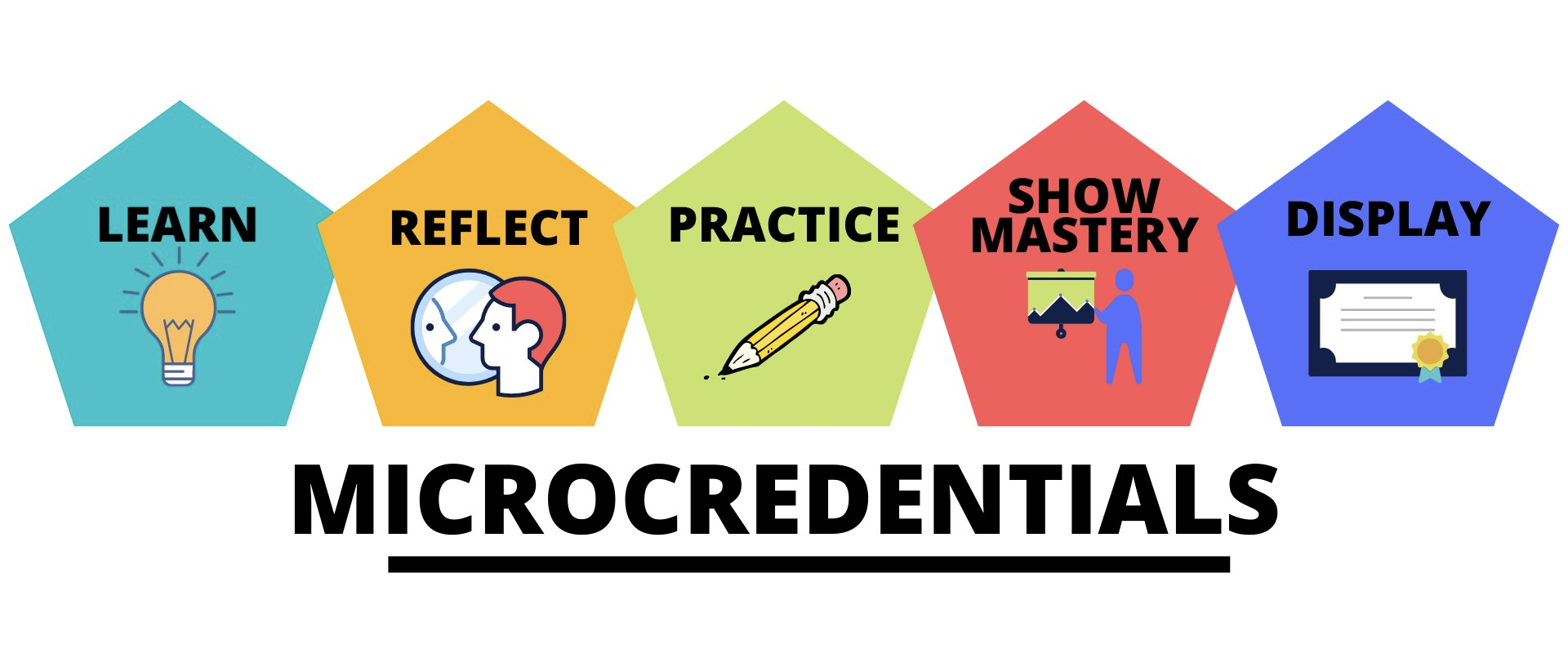 YouTube-iversity, ASUSusan D’Agostino, Inside Higher Edhttps://www.insidehighered.com/news/2023/01/25/arizona-state-turns-youtube-reach-learners-margins
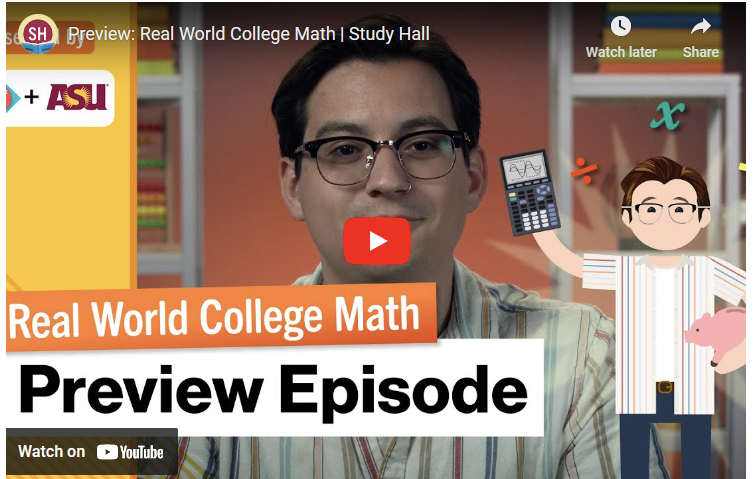 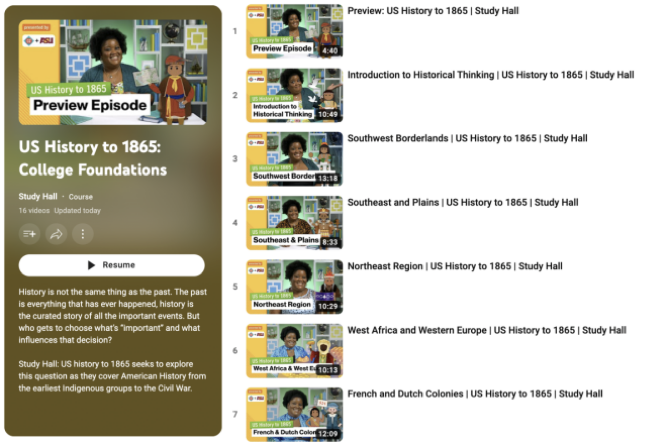 What is ChatGPT? Everything to know about OpenAI's free 
AI essay writer and how it worksJennifer Jolly, USA Today
https://www.usatoday.com/story/tech/2023/01/27/chatgpt-buzzfeed-ai/11129947002/
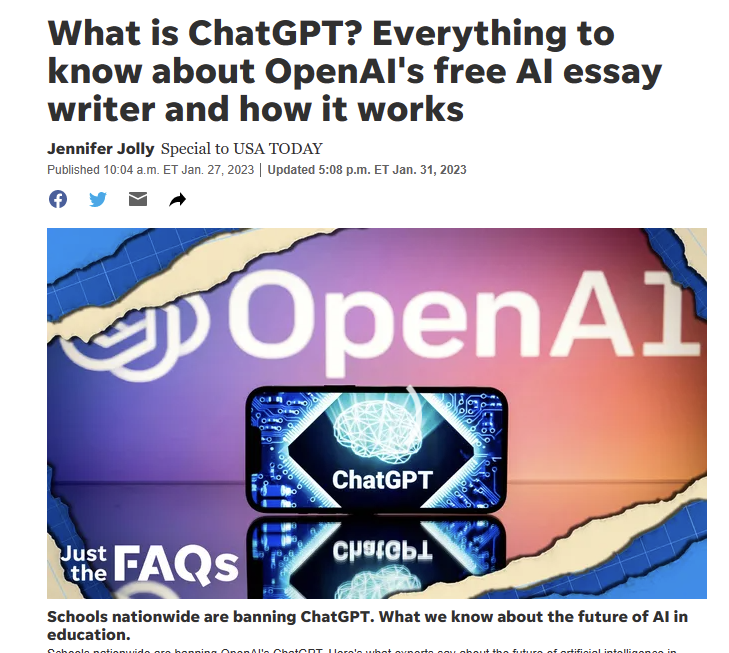 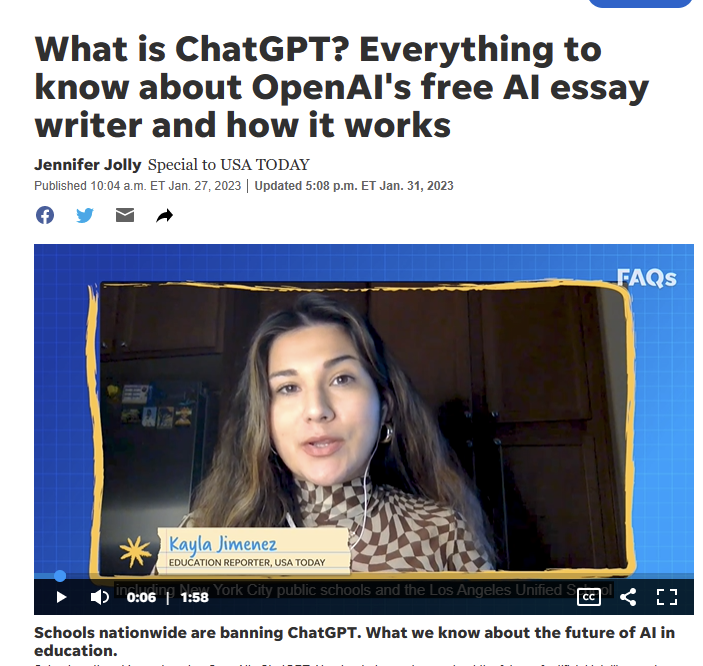 Using ChatGPT for Language Learning, Tom GallyWill AI change the future of language learning?｜ChatGPTGrace Guo, Mandarin Chinesehttps://www.youtube.com/watch?v=H3_CDYroEvU
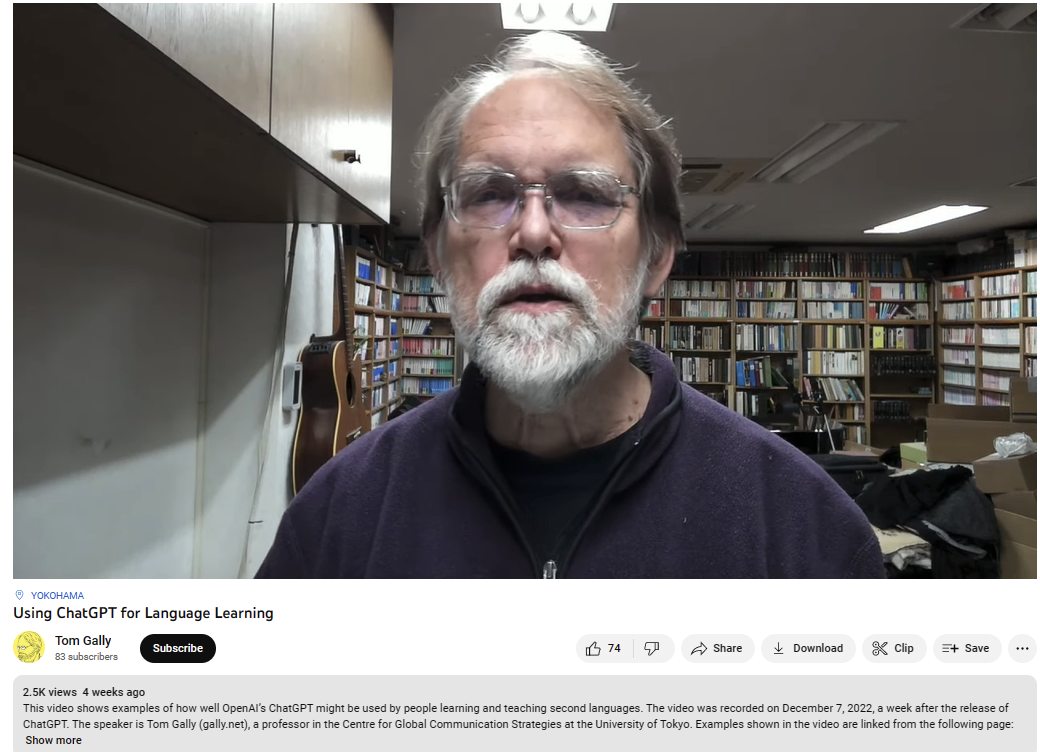 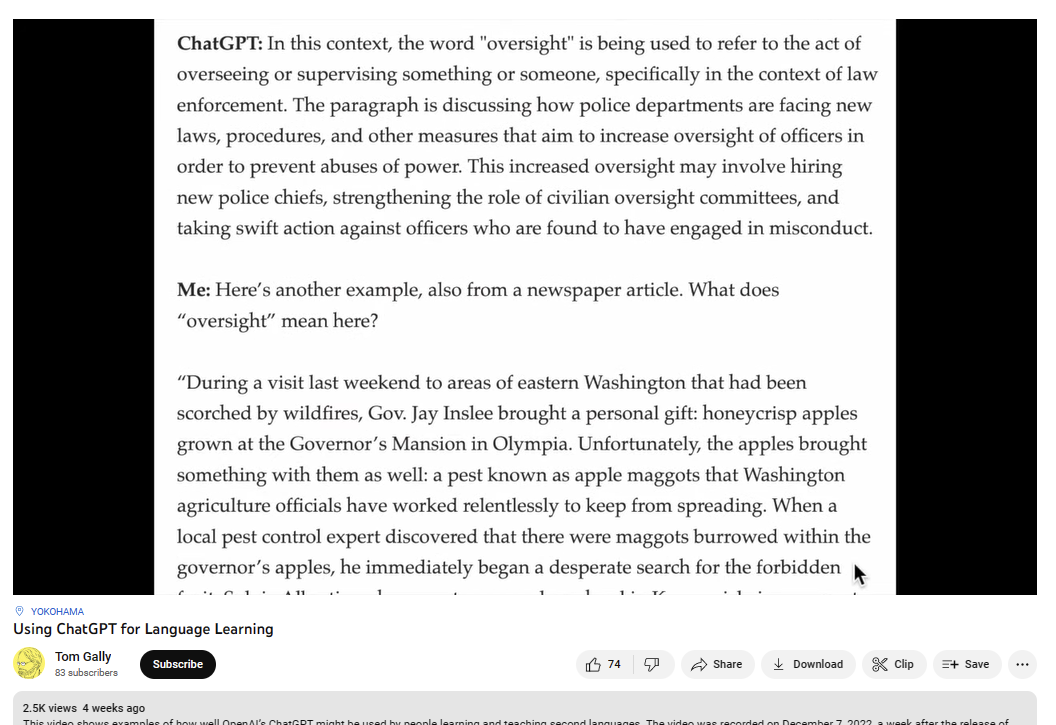 Using ChatGPT for Language Learning, Tom GallyWill AI change the future of language learning?｜ChatGPTGrace Guo, Mandarin Chinesehttps://www.youtube.com/watch?v=H3_CDYroEvU
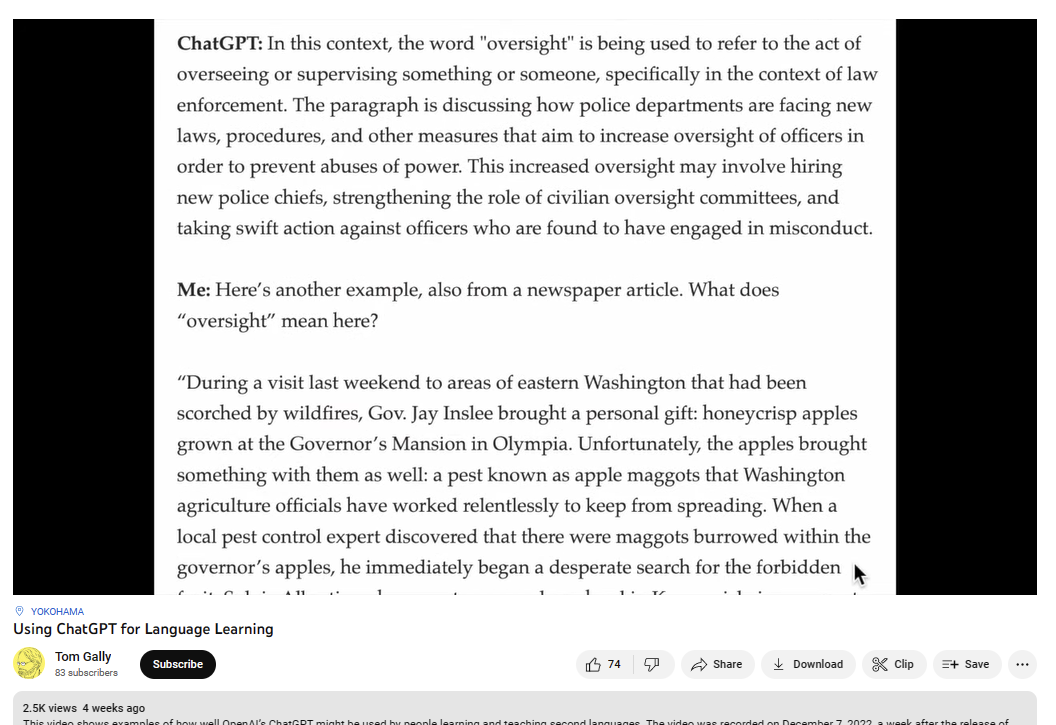 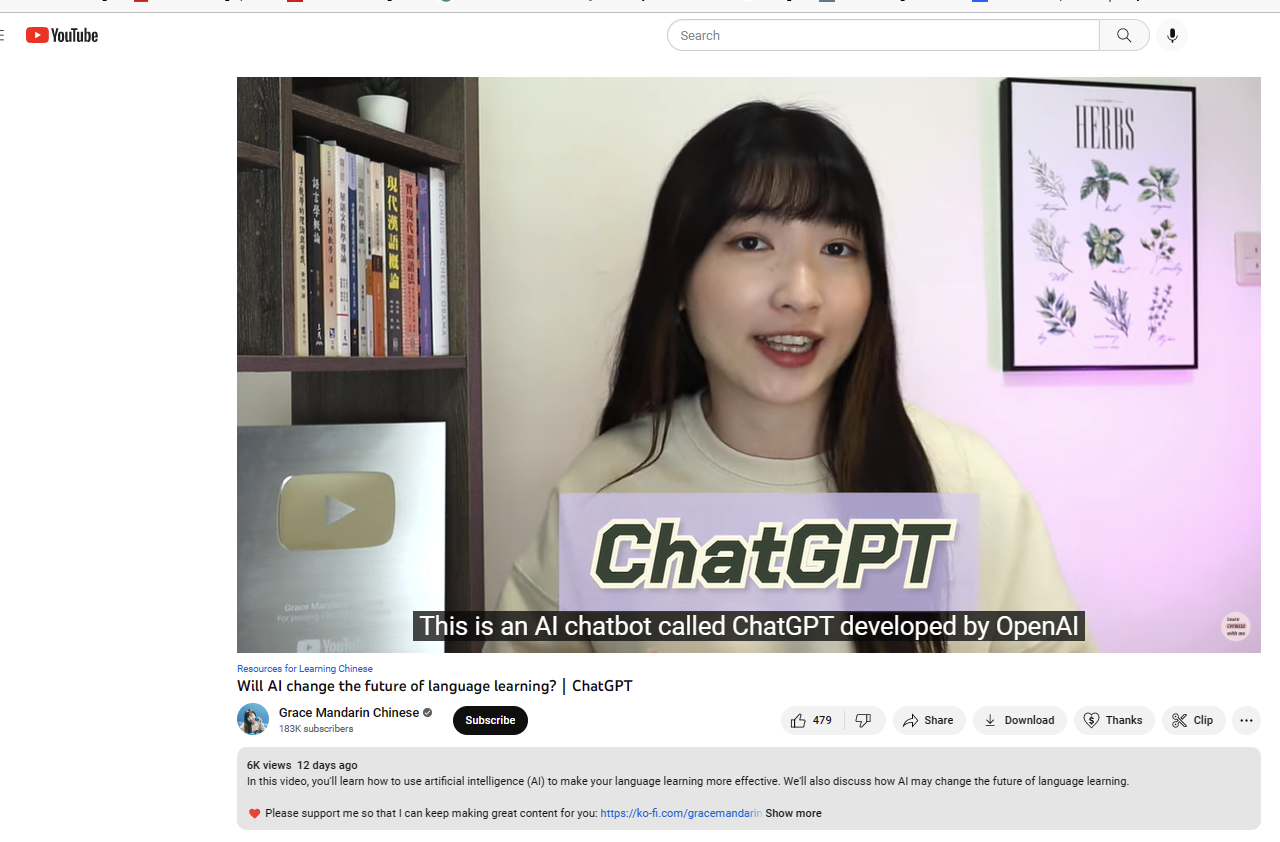 The Career Curriculum ContinuumAndrew Hermalyn, Inside Higher Edhttps://www.insidehighered.com/digital-learning/views/2019/03/13/how-universities-can-stay-center-learners-lives-opinion
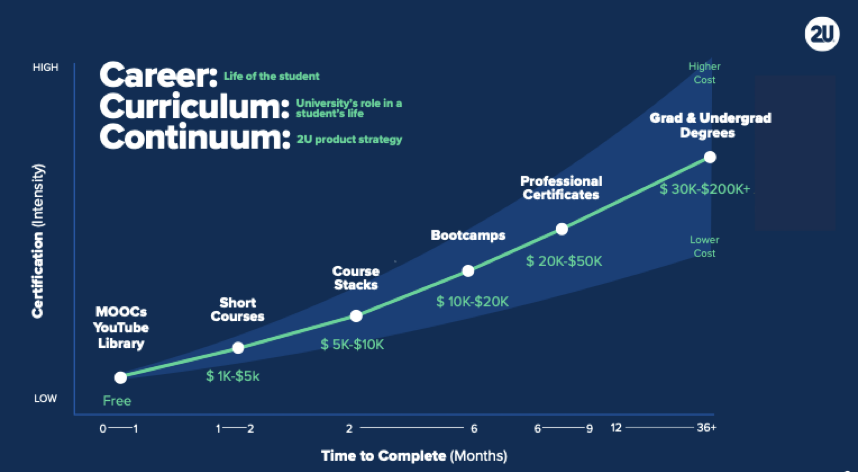 30+ Ways Learning is Changing:The Mega Trends
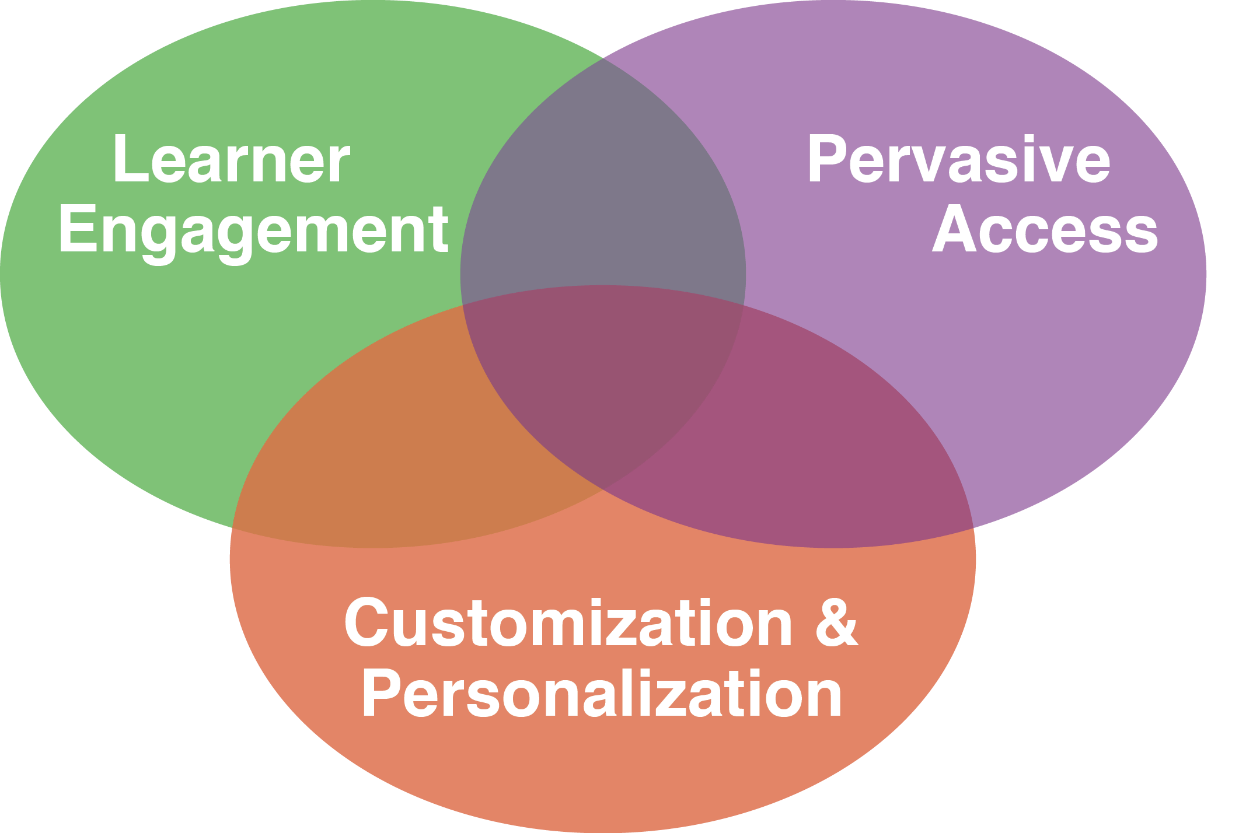 How Learning is Changing:Mega Trend #1. Learner Engagement
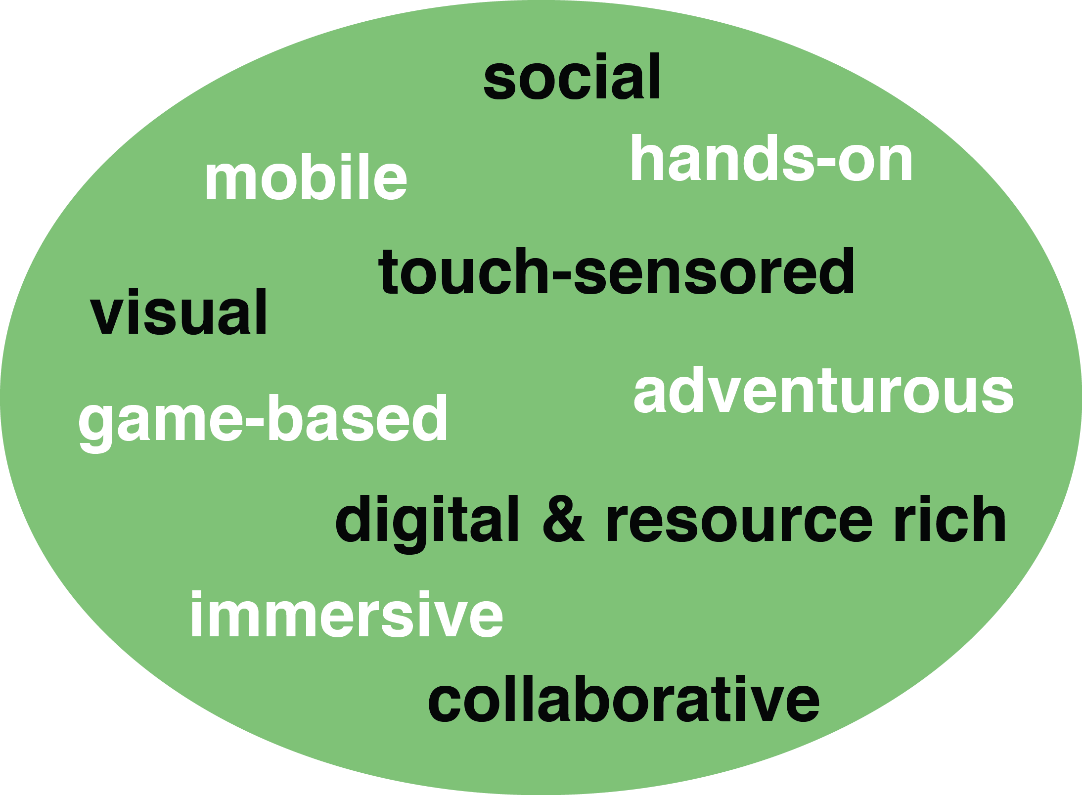 How Learning is Changing:Mega Trend #2. Pervasive Access
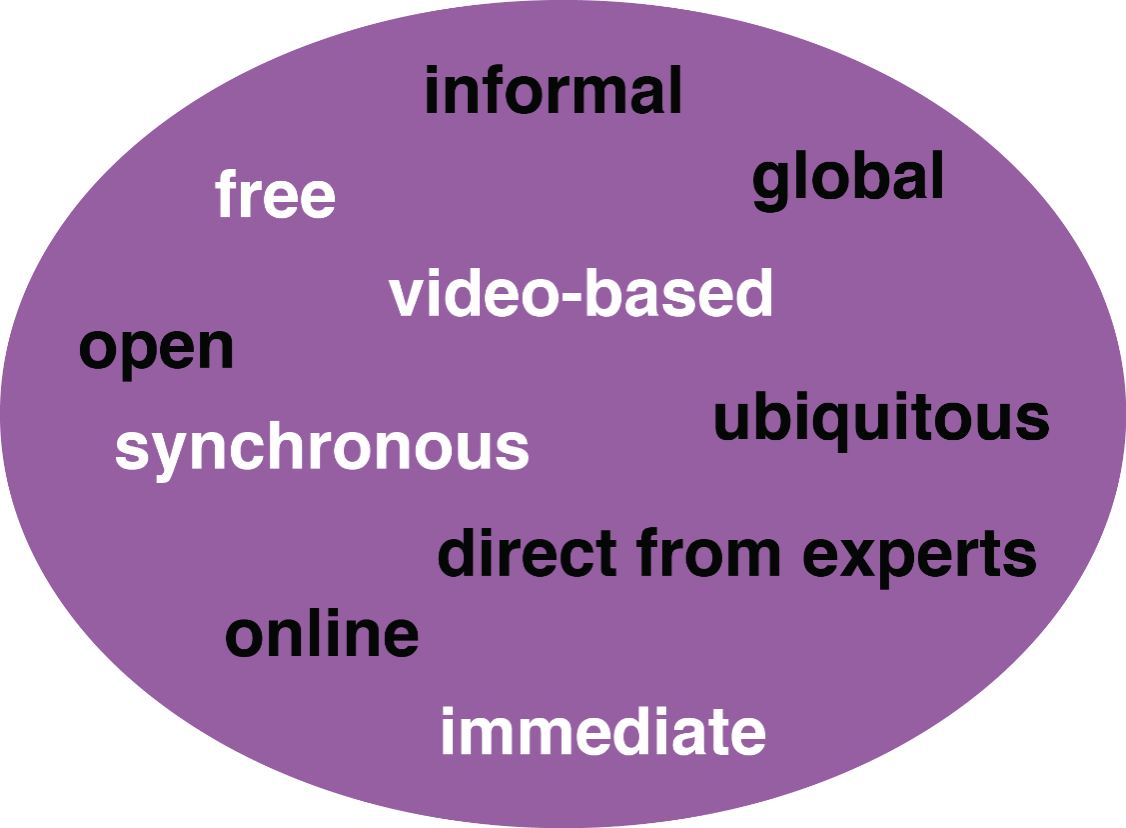 How Learning is Changing:Mega Trend #3. Customization
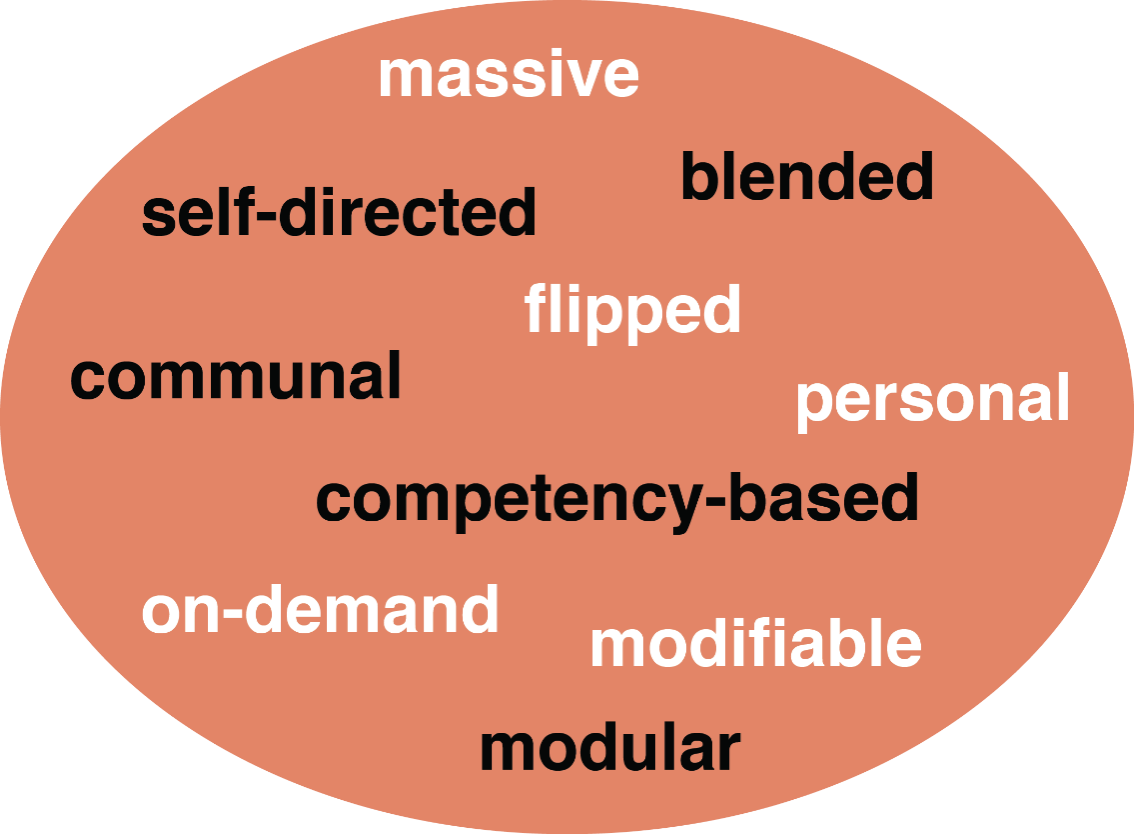 30+ Ways Learning is Changing:
Recapping the Three Mega Trends: Engagement, Access, and Customization
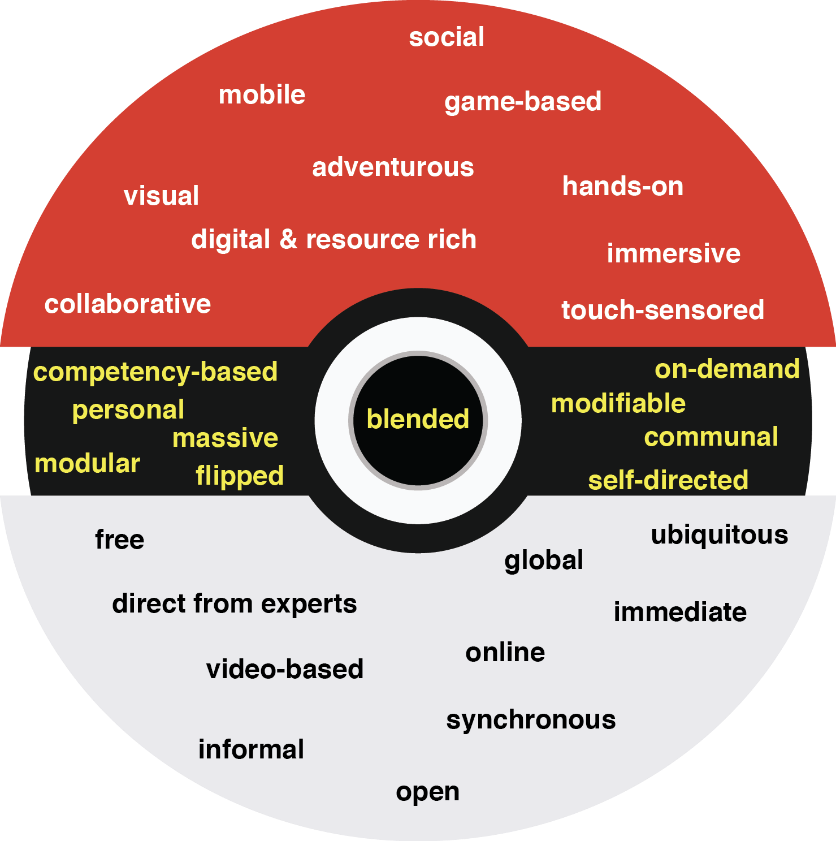 Wanted:Billions of Self-Directed Learnershttps://www.peoplematters.in/article/training-development/the-era-of-self-directed-learning-hrs-new-role-and-strategy-24348
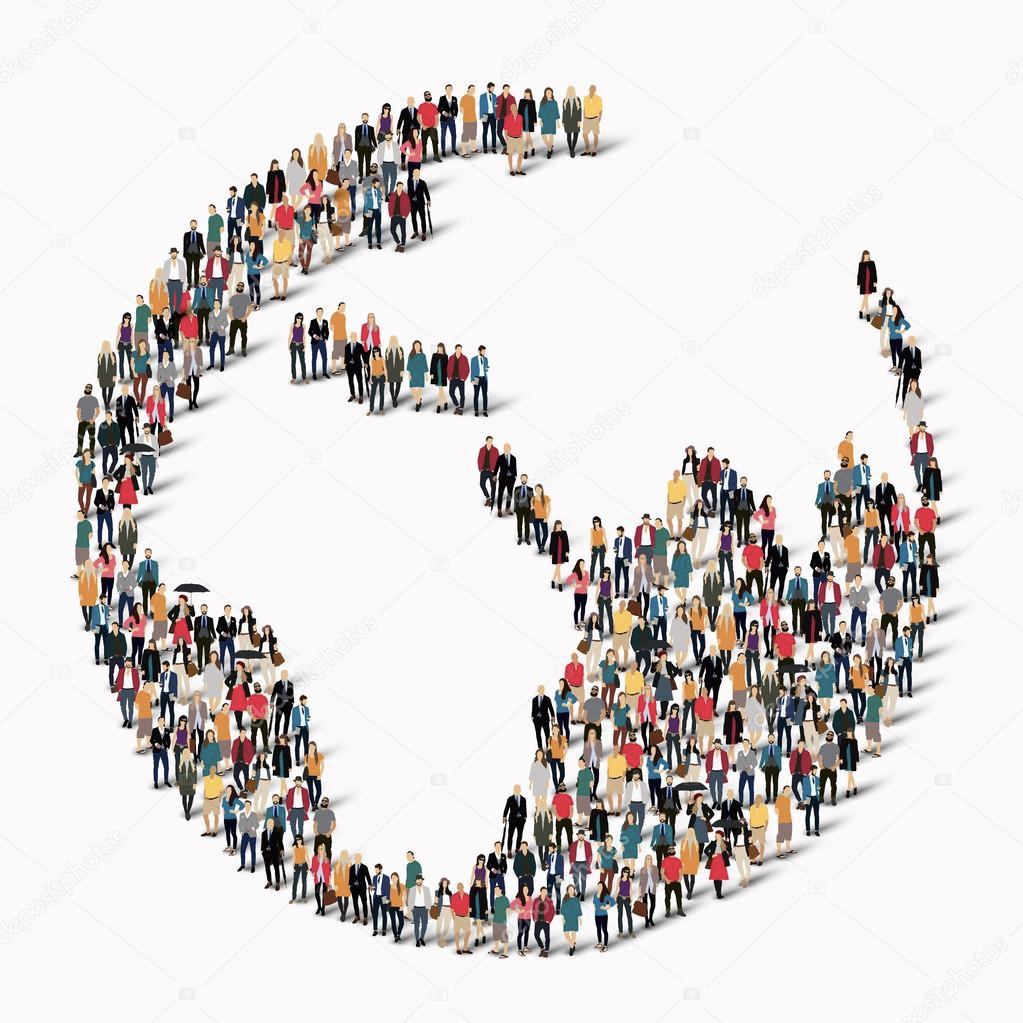 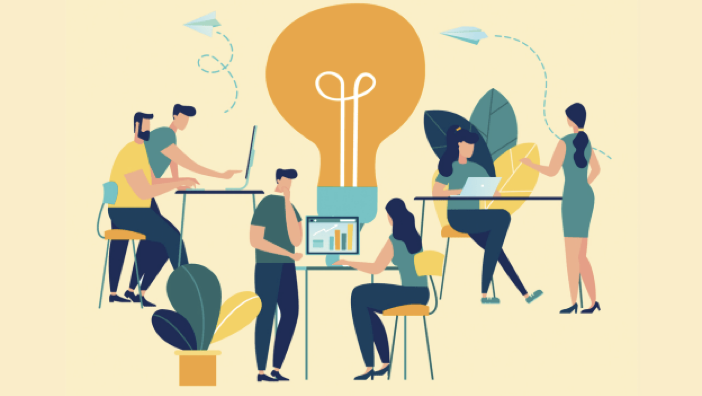 Benefits of Self-Directed Learnershttps://discoverpraxis.com/reasons-not-to-go-to-college/
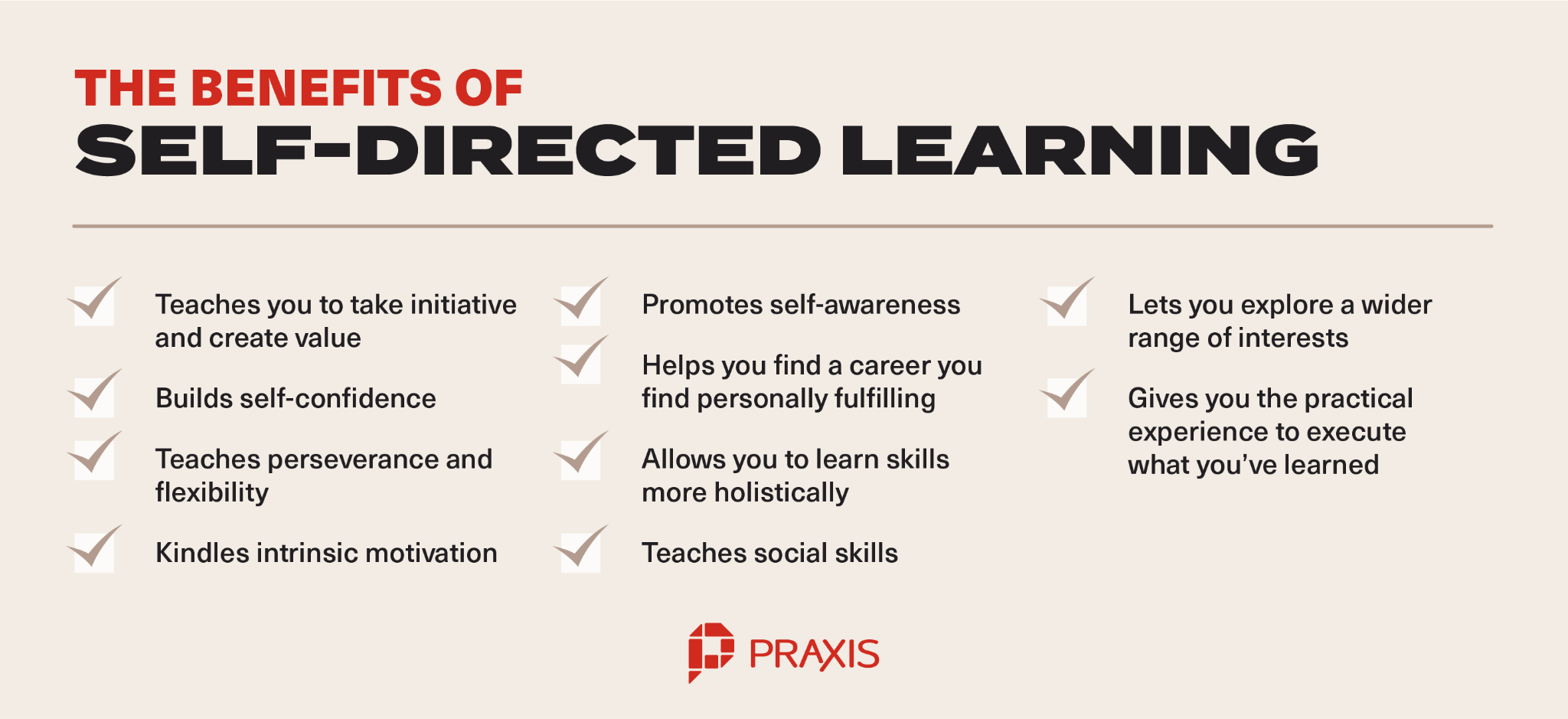 Study #1MOOCs DesignConsiderations and Challenges
Zhu, M., Bonk, C. J., & Sari, A. (2018). Instructor experiences designing MOOCs in higher education: Pedagogical, resource, and logistical considerations and challenges. Online Learning, 22(4), 203-241.
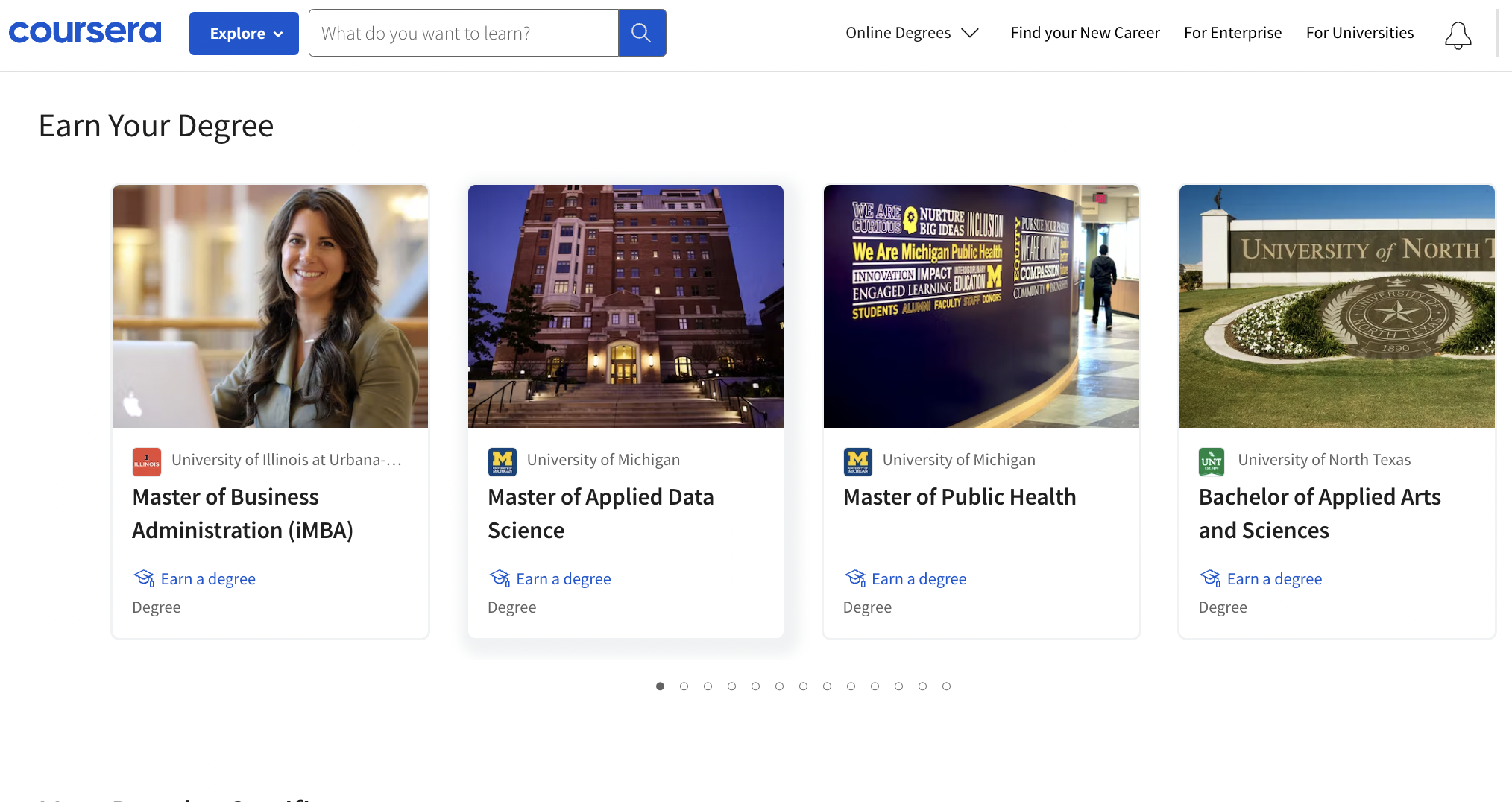 Study Purpose & Research Questions
The purpose of this study is to provide suggestions for future MOOC instructors and instructional designers in higher education through exploring MOOC design considerations and challenges from the instructor’s perspective.
What are the design considerations of instructors when designing MOOCs?
What challenges do instructors perceive when designing MOOCs?
How do instructors address the challenges that they perceive related to MOOCs?
Method
Sequential mixed methods design (Creswell & Clark, 2017)
Data Collection: 
Survey
Interview
Course review  
Participants: 
143 survey participants (10% response rate) 
12 interviewees
12 Interviewees
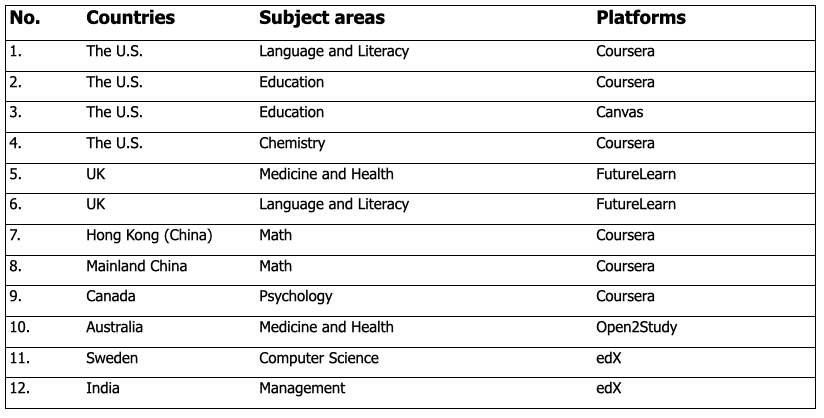 Data Analysis
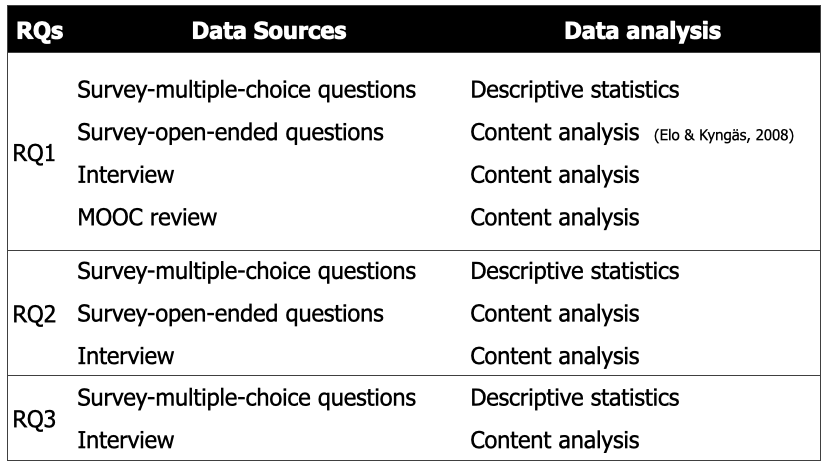 Research Context
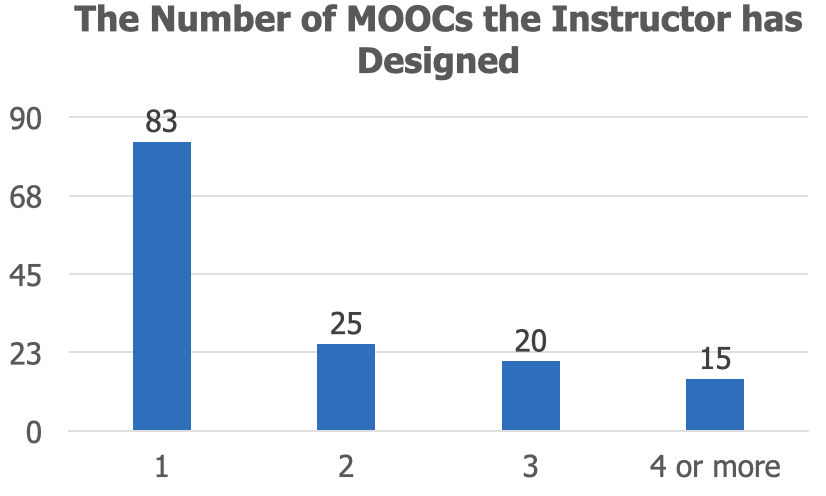 Findings QR1
RQ #1. What are the design considerations of instructors when designing MOOCs?
Learning objectives 
Assessment 
Time for designing MOOC
Engaging learners
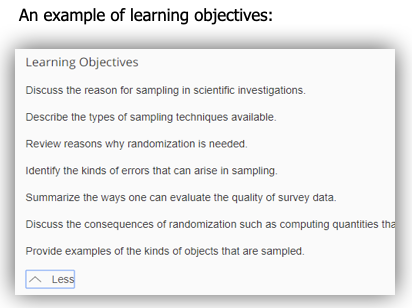 Findings QR1: Survey results
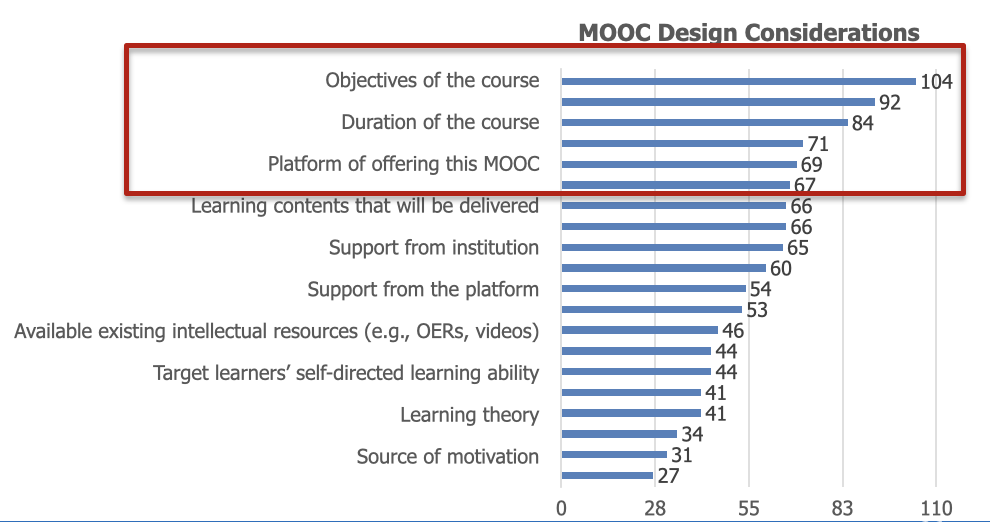 Findings QR1: Interview results
Engage learners 
One instructor from US mentioned: 
“I engaged people in the forum. So each week I would write a message that would be the new welcome page for the week that would say, ‘hey come to the forum and ask questions about this or come to the forum introduce yourself’... Of course, I tried to get students to feel like I was engaged with them during the videos by asking them questions and telling them to do things during the video.”
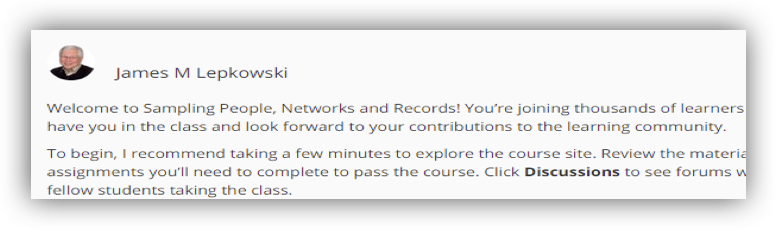 Findings QR2
RQ #2. What challenges do instructors perceive when designing MOOCs?
Assessment methods
Engaging students’ learning
Time limitation
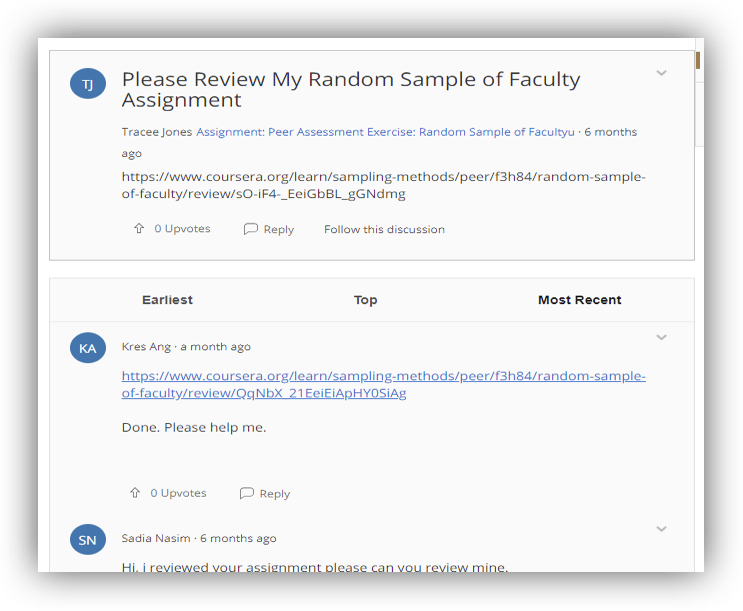 Findings QR2: survey result
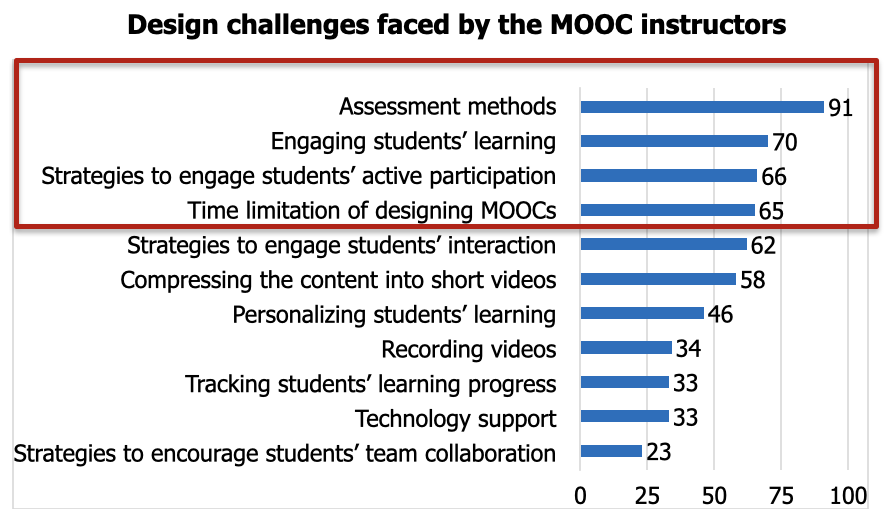 Findings QR2: Interview results
Time limitation
One instructor from education subject mentioned:
“I think one of the challenges is time. It does take a lot of time to get the videos done. I did not get a course release when I was doing, and it was a side project at the same time as my regular load.”
Findings QR3
RQ #3. How do instructors address the challenges that they perceive related to MOOCs? 
Explore other MOOC examples.
Seek help from the platform, colleagues, institutions, etc.
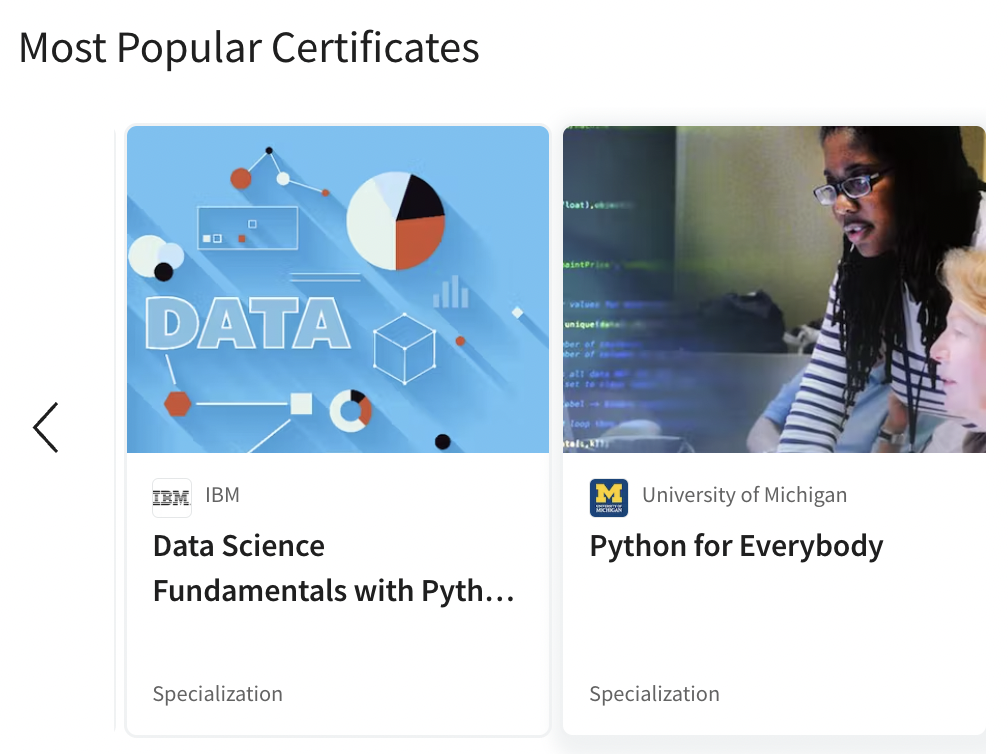 Findings QR3: Survey results
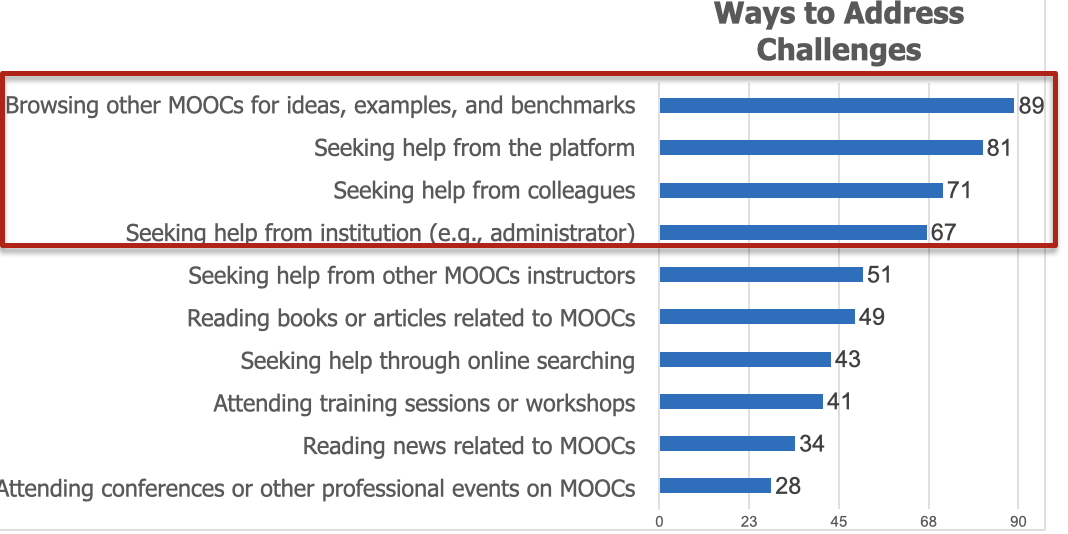 Discussion
The time limitation of creating MOOCs was the primary logistical consideration (Hew & Chung, 2014; Watson et al., 2016) and challenges.
The pedagogical factors were the primary design considerations (Watson et al., 2016) and challenges in MOOC design. 
The assessment and engagement strategies are the main considerations as well as challenges.
Study #2Nepali adolescents exploring MOOCs: Scalable results lending to an optimistic future
Zixi, L., Zhu. M., Kadirova, D., & Bonk, C. J. (in review). Towards Self-Directed Learning: How do Nepali Adolescents Learn with MOOCs?. Distance Education.
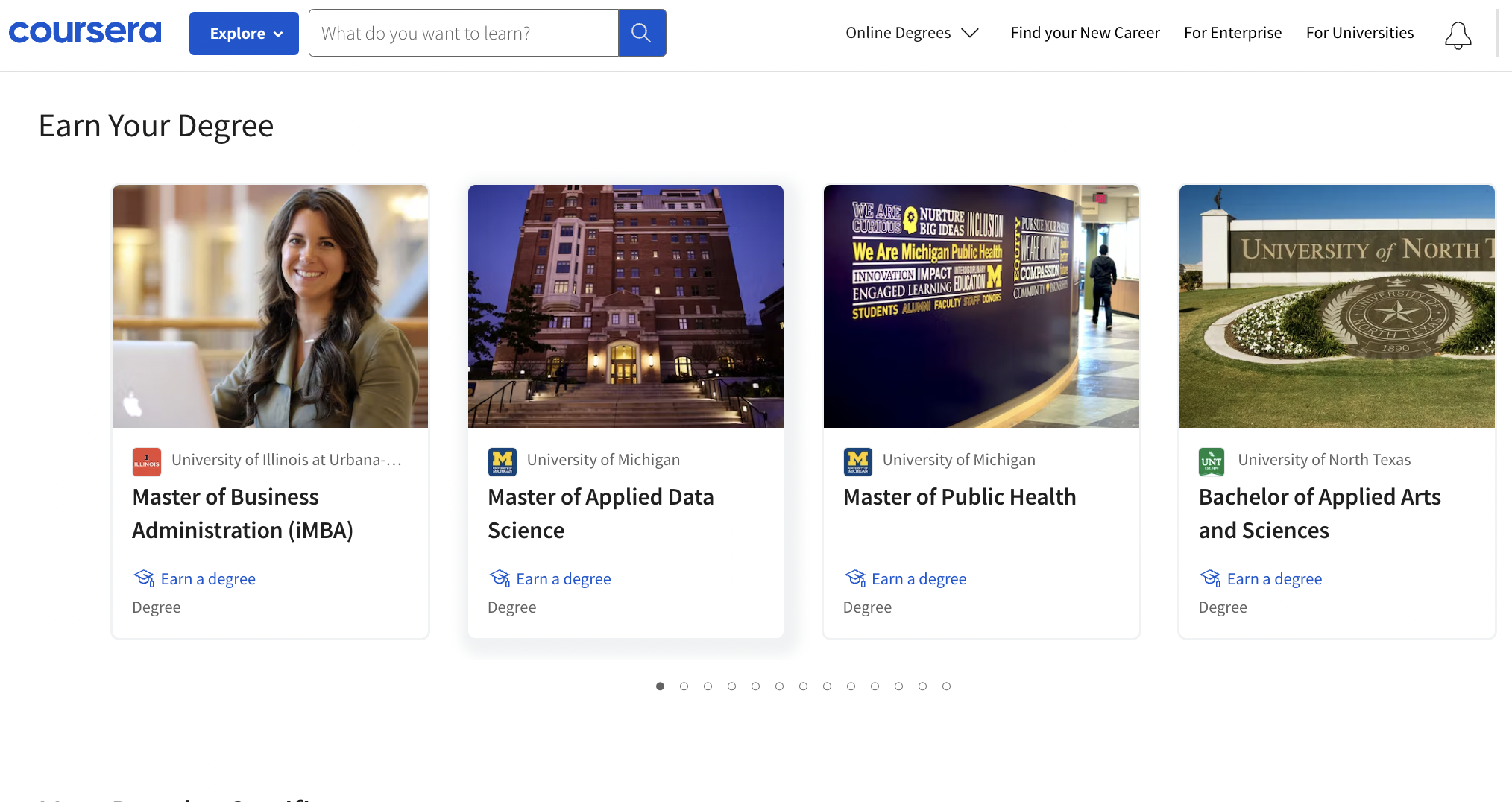 Greetings from Nepal
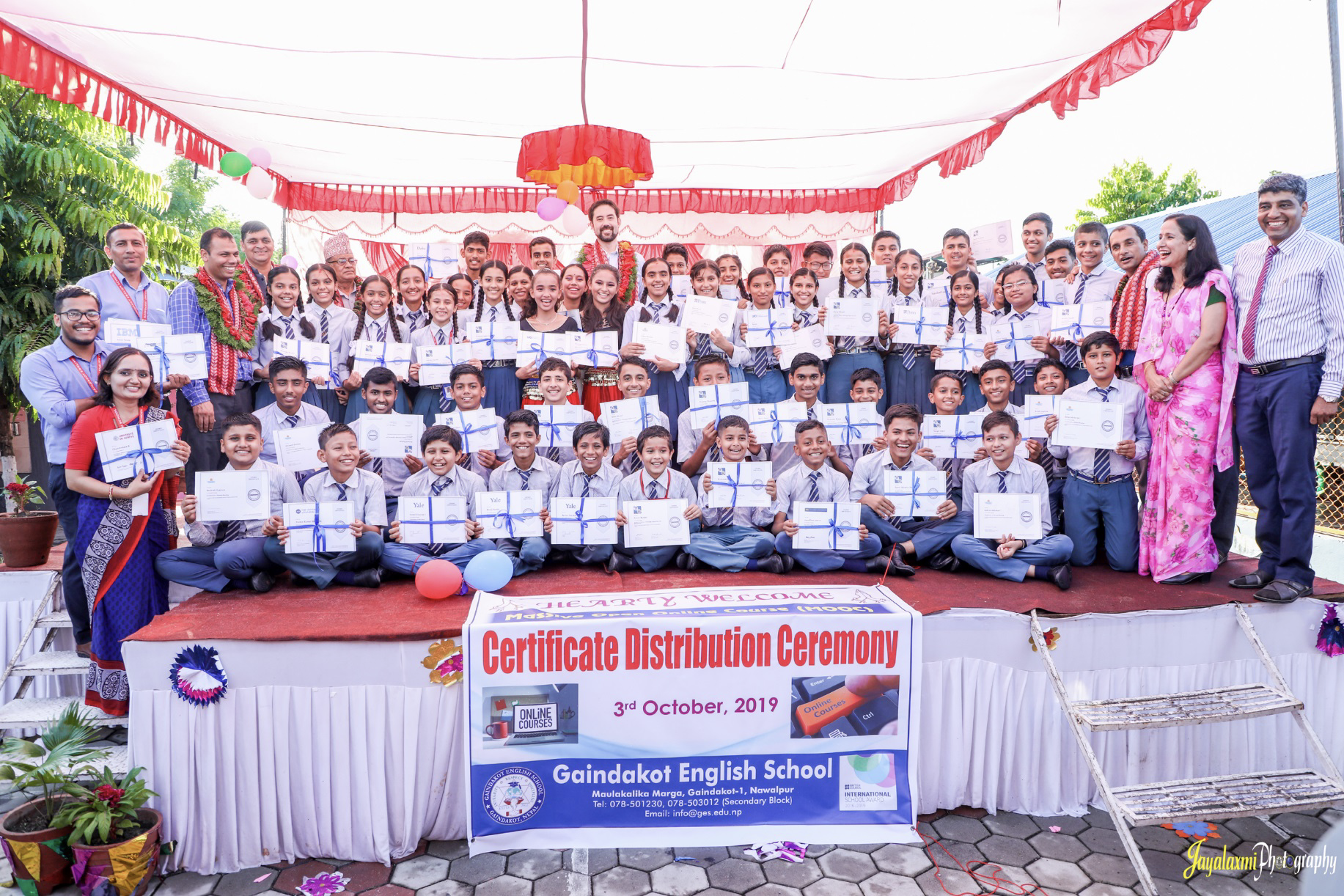 Nepali High School Students in Massive Open Online Courses (MOOCs): Impressive Results and a Promising Future 
Baman Kumar Ghimire and Bishwa Raj Gautam
(Baman, Teacher, Motherland Secondary School, Pokhara)
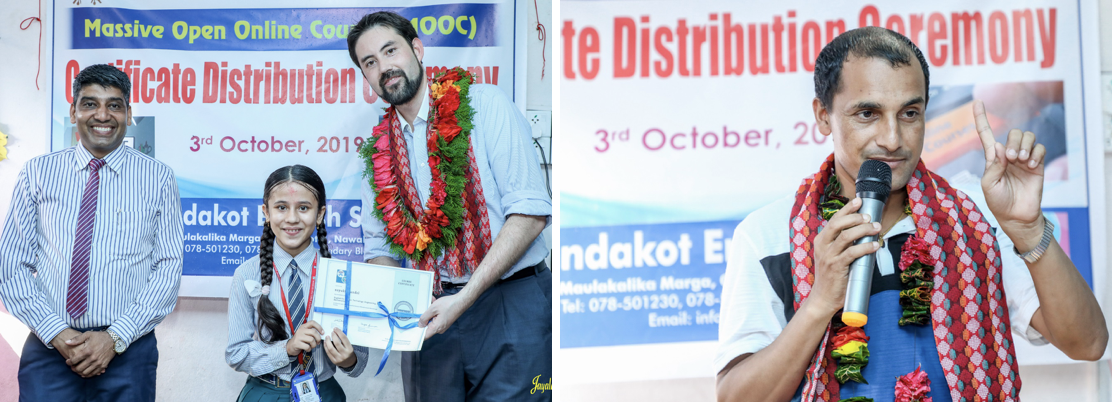 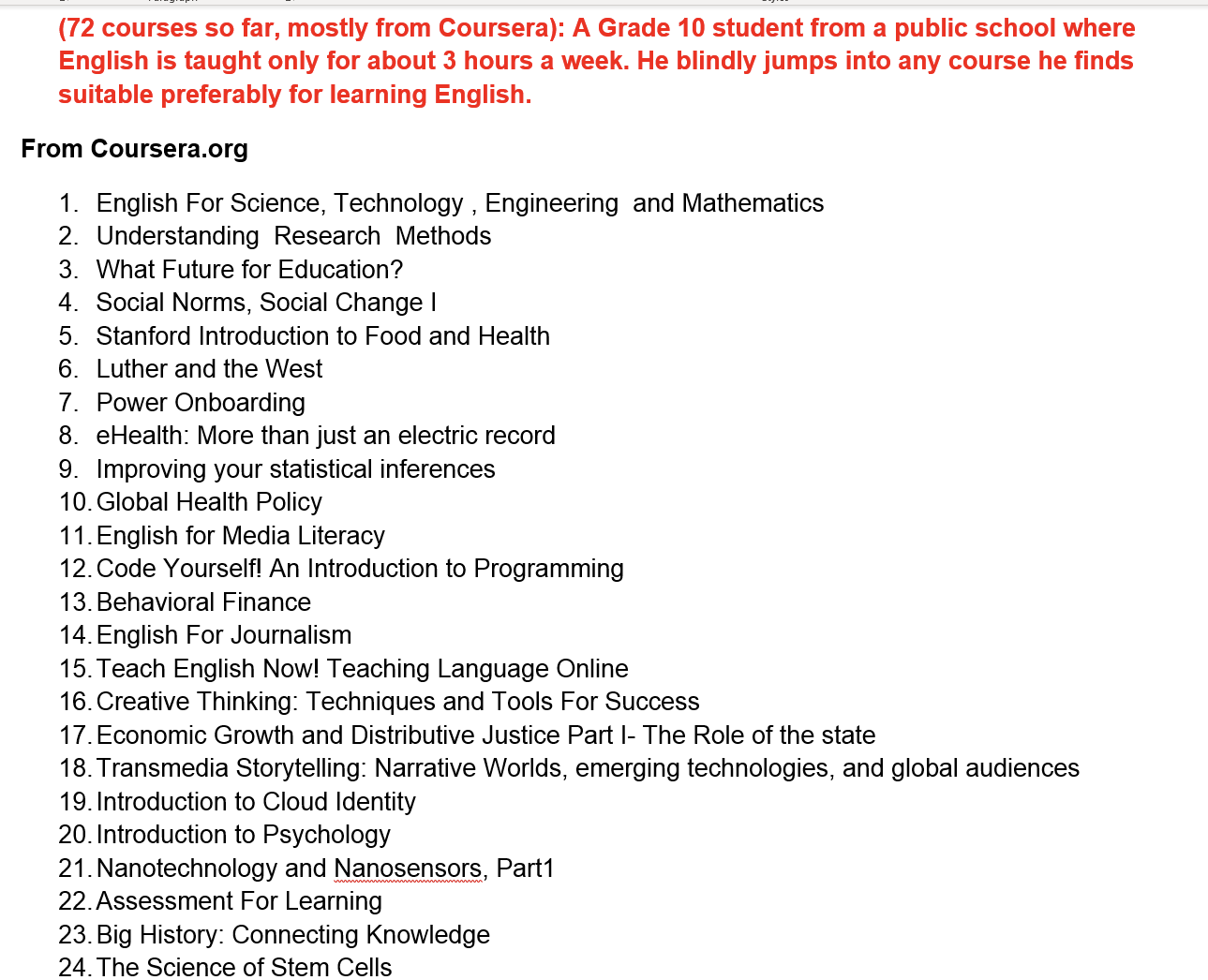 Example 01
Male student
Grade 10
72 MOOCs
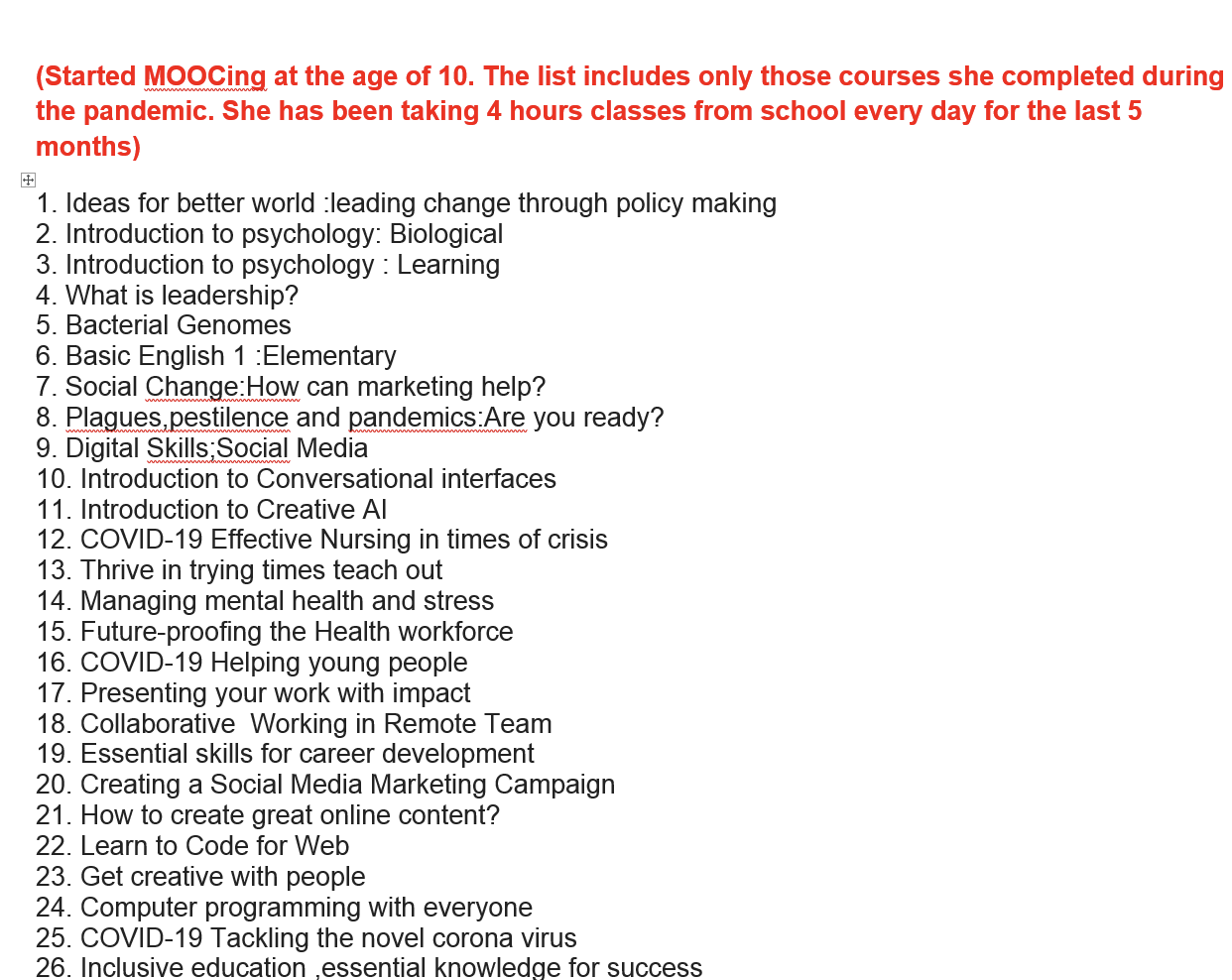 Student 02
Female student
Start MOOCing at 10 years old
Self-directed learning (SDL)
Sze-Yeng and Hussain (2010) defined self-directed learning:

"a learner’s autonomous ability to manage his or her own learning process, by perceiving oneself as the source of one’s own actions and decisions as a responsibility towards one’s own lifelong learning.”
Theoretical Framework
Based on Garrison’s (1997) self-directed learning model, SDL has three overlapping aspects: 
Self-management (task control)
Self-monitoring (cognitive responsibility)
Motivation (both entering motivation and task motivation)
Motivations for taking MOOCs
Belanger and Thornton’s (2013) four motivations for taking MOOCs:
Increasing knowledge in a subject matter without expectations of achievement.
Interacting with other learners and instructors on a global scale.
Breaking accessibility barriers of traditional education.
Exploring and experiencing online education.
Research Questions
What motivational factors underpin the decisions of adolescent youth in Nepal to enroll in MOOCs?
What self-monitoring strategies are employed by Nepali adolescent youth to evaluate their learning process and overcome challenges and frustrations related to MOOCs?
What self-management approaches do Nepali adolescent use to manage their goals, time, and resources when learning through MOOCs?
Method
Qualitative method 
Semi-structured interviews 
13 Nepali teenagers who have participated in MOOCs
7 teachers are also interviewed as a part of the big research study
Student Participants
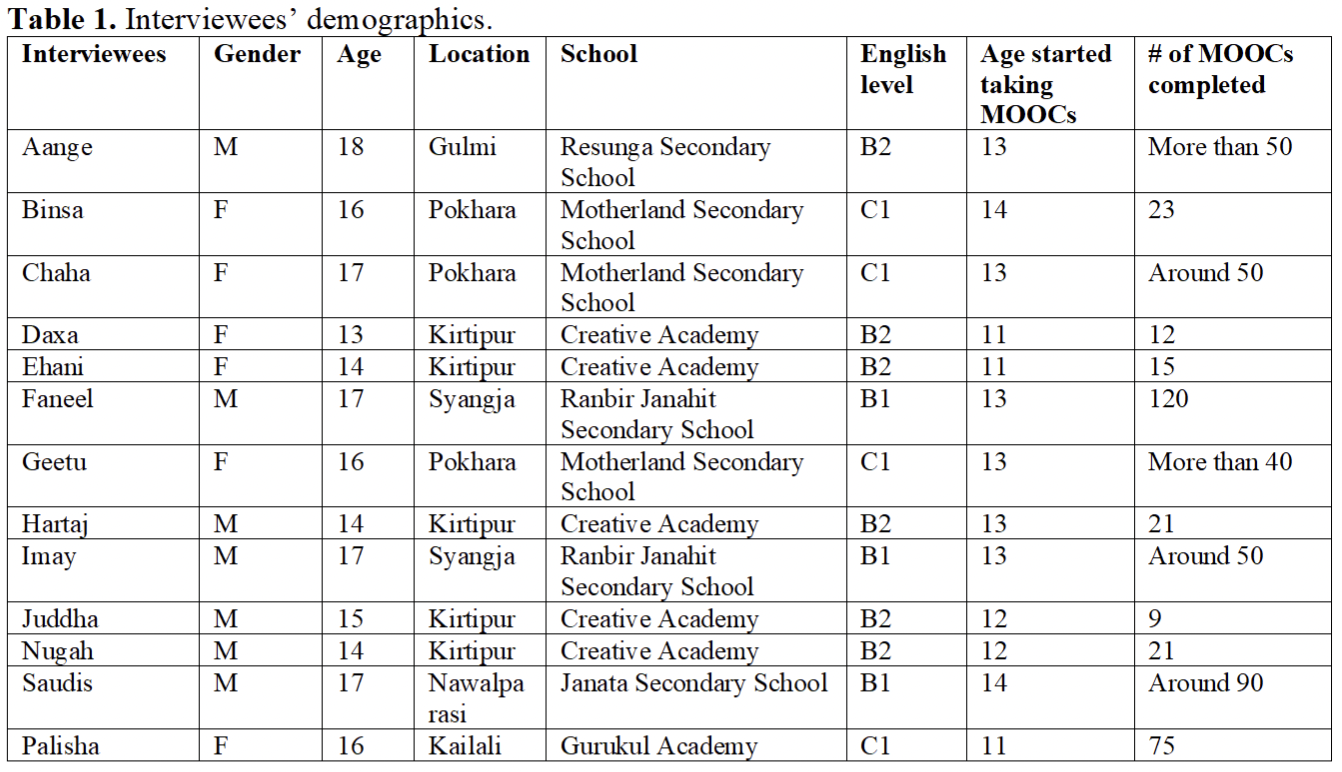 Identified Themes
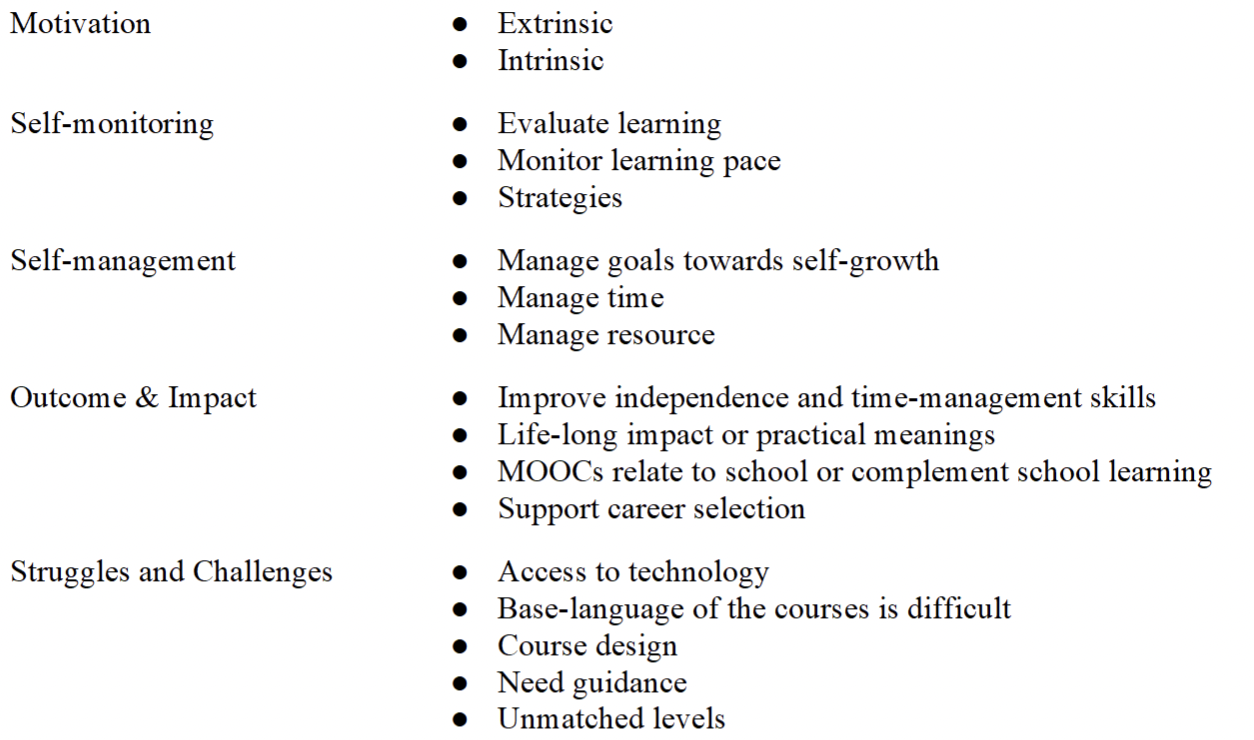 RQ1 Findings: Motivation
Inspiration from others, including verbal encouragement from others, friendly competition among peers, and recognition from others were are critical  external motivational factors mentioned by 11 interviewees. 
“[That] is the first course I took, and I showed it to my mom and dad, and they were quite happy with that, and I continued with [sic] doing other [sic] courses slowly and gradually and I do wish to [take] 50 to 60 [courses].” (Ehani)
RQ1 Findings: Motivation
Among the internal motivation factors, 12 of the 13 interviewees indicated that they were driven by natural curiosity toward learning. 
“when I see that there is anything that I haven't studied before and that is all new, and I am eager, and I am excited to know more and more.” (Faneel) 
“Basically, in schools, there are eight or nine courses that are compulsory, but in MOOCs we can go beyond those [sic] courses as well, and we can explore ourselves so that we can find our goal in our life with its help.” (Nugah)
RQ2 Findings: Self-monitoring
Self-monitoring is especially demonstrated through how learners analyze and align their learning capabilities with the levels of MOOCs in order to determine which courses to take. In fact, four of the interviewees indicated that unmatched levels between their ability to complete a MOOC and the targeted level of a course were the biggest challenge in their learning. 
“So talking about difficulties, I remember one of our friends was [sic] enrolled in a course that was not meant for us either, so it was a course that was for the level of bachelor's. And so those courses resist skipping past [sic] the course, because we are not able to understand it, and it does not allow everyone to understand it either.” (Juddha)
RQ3 Findings: Self-management
Six interviewees in this study indicated that they manage their learning goals; however, their goals are not specific short-term goals but rather long-term goals of self-growth. 
“I first was attracted by the fluency of how English was spoken [by MOOCs instructors], like few NG [bloopers], and the way they pronounced, everything was so clear, and everything was so good, like, I also want to be a public speaker, I also want to be like them.” (Ehani)
Study #3Self-directed language learning in Duolingo
Li, Z., & Bonk, C. J. (2023). Self-directed language learning with Duolingo in an out-of-class context. Computer Assisted Language Learning. https://doi.org/10.1080/09588221.2023.2206874
How Much Can Duolingo Teach Us?Carina Chocano, The New Yorkerhttps://www.newyorker.com/magazine/2023/04/24/how-much-can-duolingo-teach-us
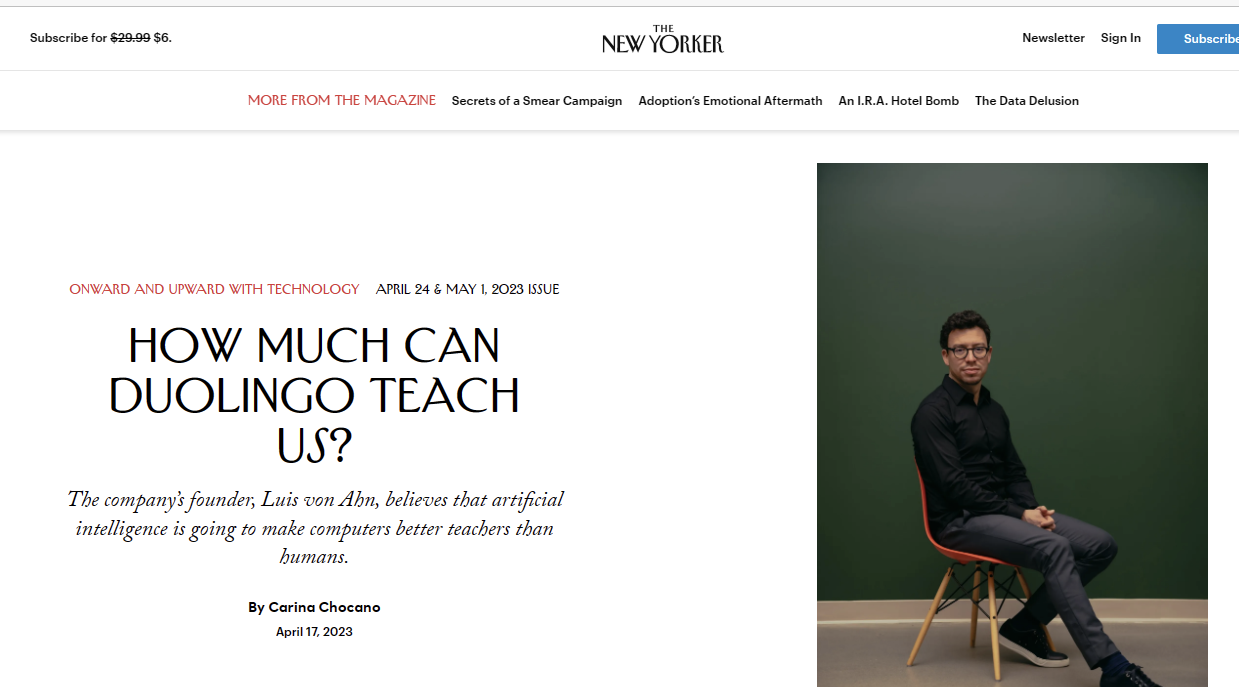 Duolingo
Duolingo is a free language-learning platform, which has become one of the most popular tools for language learning (Jašková, 2014). 
It includes a language-learning website and a mobile application, offering free lessons among 40 languages for more than 500 million learners (Blanco, 2021)
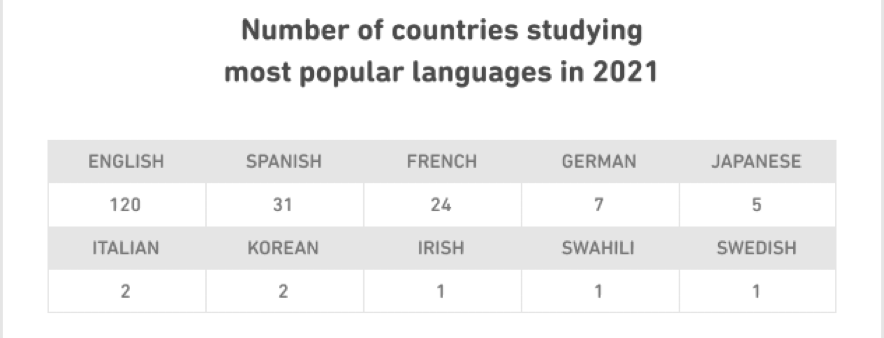 Duolingo
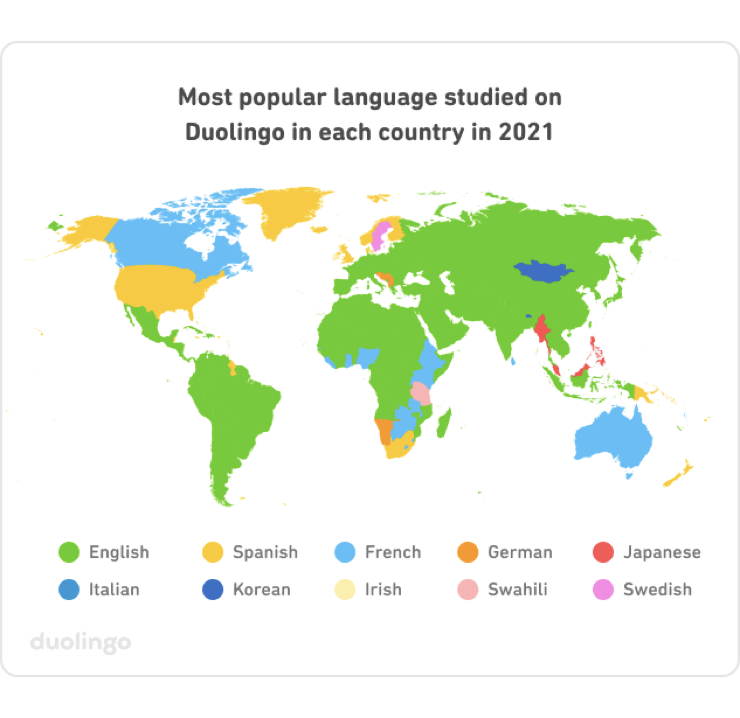 (Blanco, 2021)
Platform Overview
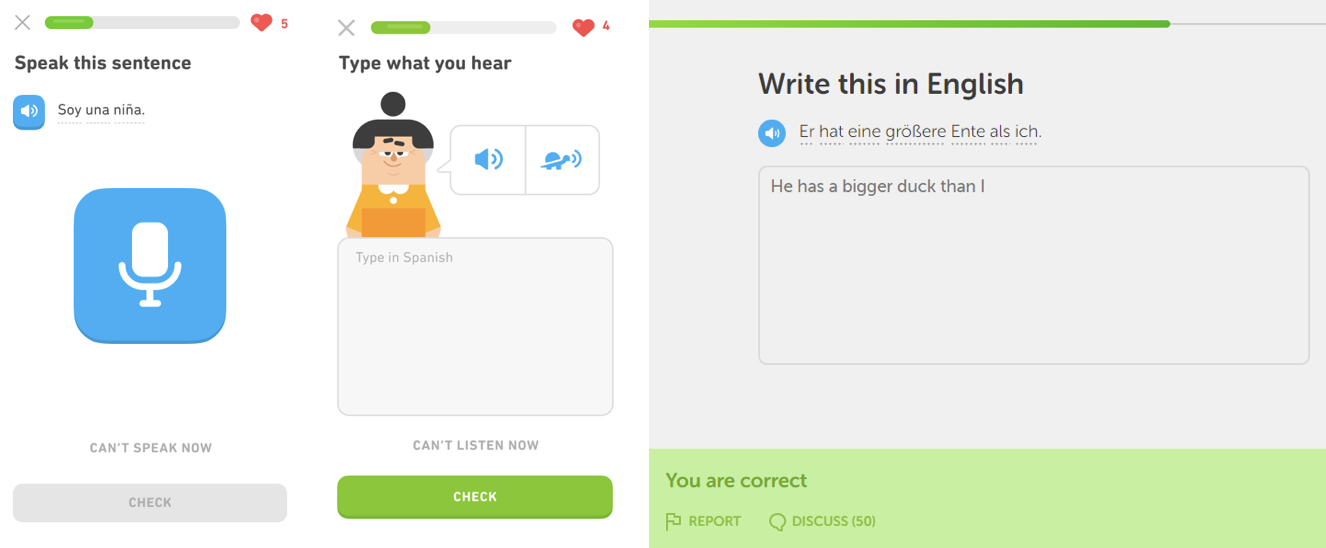 Goal Setting
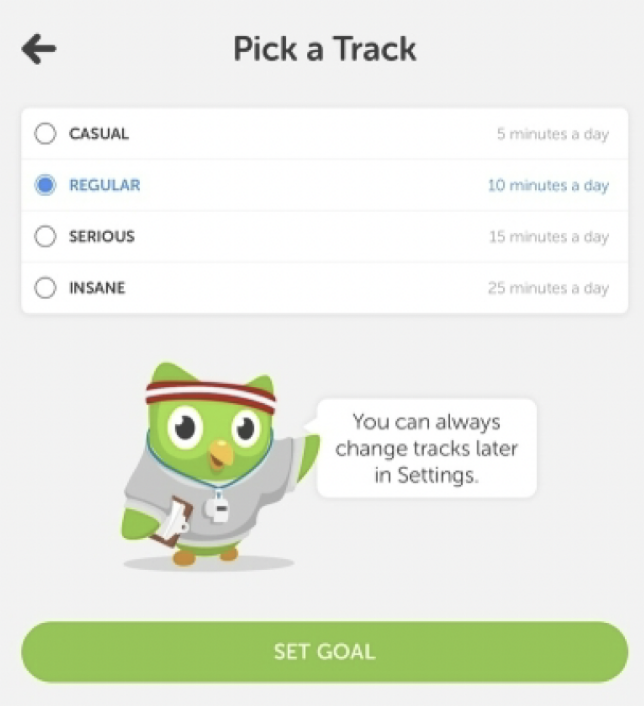 Based on microlearning.
Is goal-oriented. 
Range from 5 min/day to 20 min/day.
Flexibility to personalized.
Teachers may track students’ performance if use “Schools”
Gamification
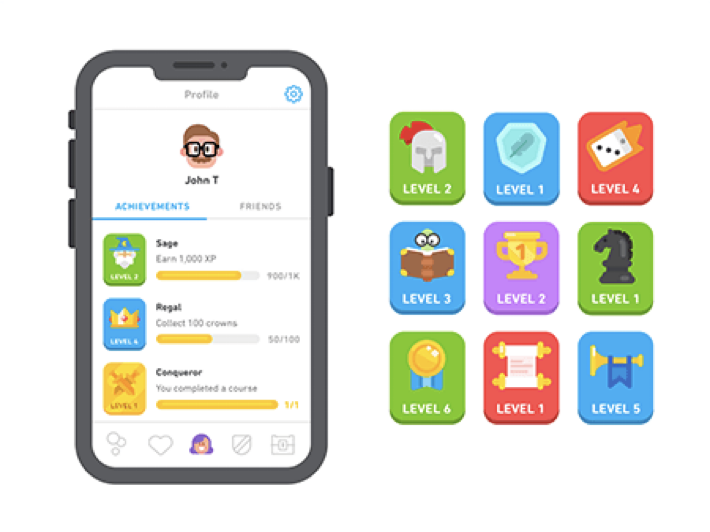 Duolingo applies gameful learning to keep the learner motivated and consistently engaged in a positive and casual learning environment. 
Its learning process is structured as a learning game that has game features, such as reward, badges, and leader-board, to allow users to learn as playing.
Overview of the Study
This study investigated the types of self-directed learning (SDL) skills that learners apply when learning a language out of the classroom with systems like Duolingo. It also explored how the design and delivery of Duolingo can support and facilitate student SDL.
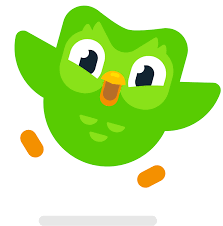 Context
Learning with technology (e.g., Duolingo) in an out-of-classroom context is often challenged by the absence of instructors and lack of guidance.
Therefore, it demands a much higher level of self-directed learning (SDL) ability for the learners to be successful. 
White (1995) suggests that learners need to have strong independence, autonomy, and control to self-manage learning and make their own decisions in distance language learning.
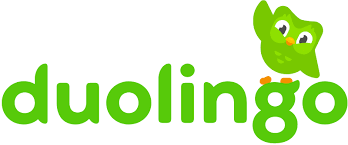 Research Questions
Research questions are based on Garrison’s (1997) SDL model. Research questions are as follows:
How do Duolingo learners self-manage their learning?
What self-monitoring strategies are employed by Duolingo learners to overcome challenges and frustrations related to learning foreign languages with Duolingo?
What motivating factors underpin the decisions of learners to learn a foreign language with Duolingo?
Method
Qualitative method
10 interviewees
Participants were screened and identified through the previous survey.
Survey was distributed through:
Duolingo forum, 
Discord
Facebook pages
Emails
WeChat groups
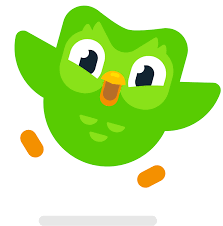 Interview Participants
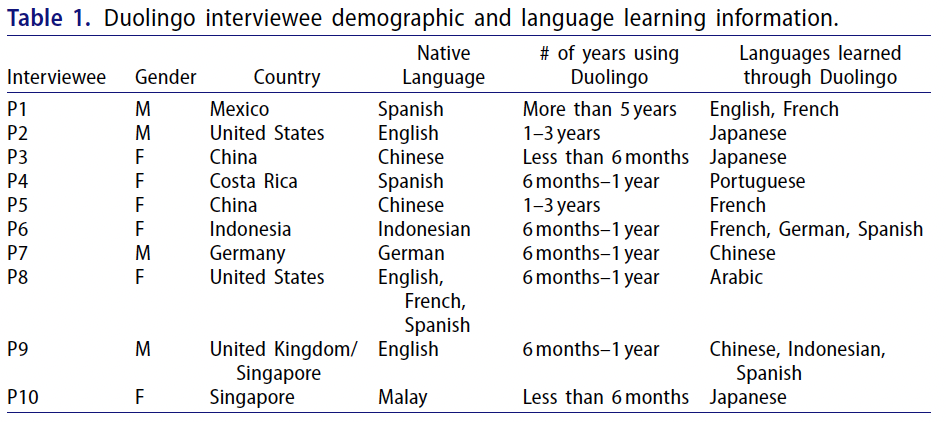 Research Questions
Research questions are based on Garrison’s (1997) SDL model. Research questions are as follows:
How do Duolingo learners self-manage their learning?
What self-monitoring strategies are employed by Duolingo learners to overcome challenges and frustrations related to learning foreign languages with Duolingo?
What motivating factors underpin the decisions of learners to learn a foreign language with Duolingo?
Finding 1: Self-management
A single MALL tool like Duolingo is not enough to master a language in all dimensions; as a result, they seek and manage other resources to complement their learning. 
“I think my biggest suggestion, as I mentioned a little earlier, is just don't use Duolingo as your only resource. Because particularly nowadays or for any language, there are so many other resources out there and there are certain things that each of them does better or worse than the others.” (P2)
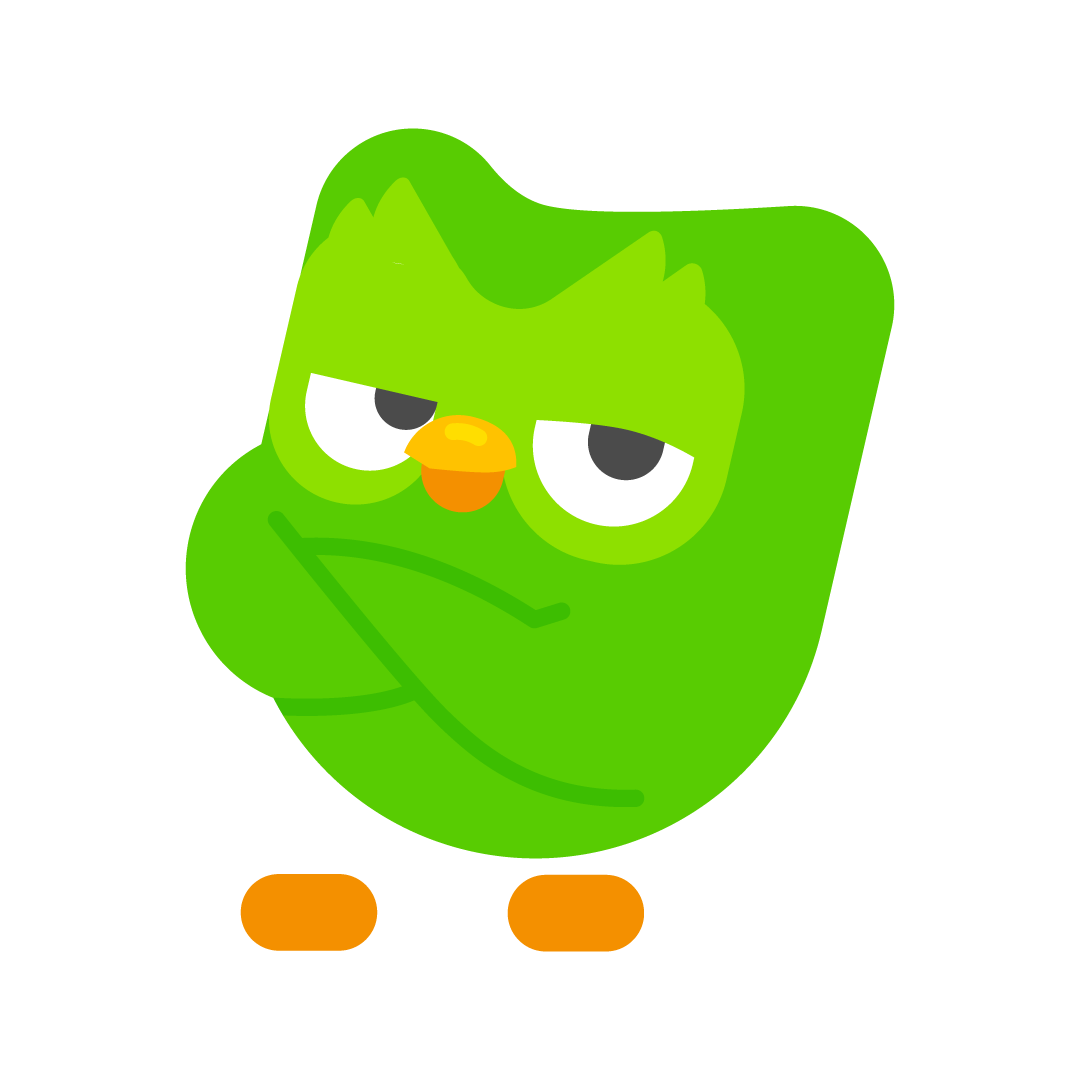 Finding 1: Self-management
2. The majority of interviewees (n=8) stated that daily life activities are a constraint to their time management. The significant obstacle is due to work demands, which have an impact on learners’ physical and emotional ability to complete their learning goals on a consistent basis.
“Because my schedule can be busy. Sometimes, especially during the exam period in schools, I really have no time. I'm just busy completing my markings” (P10)
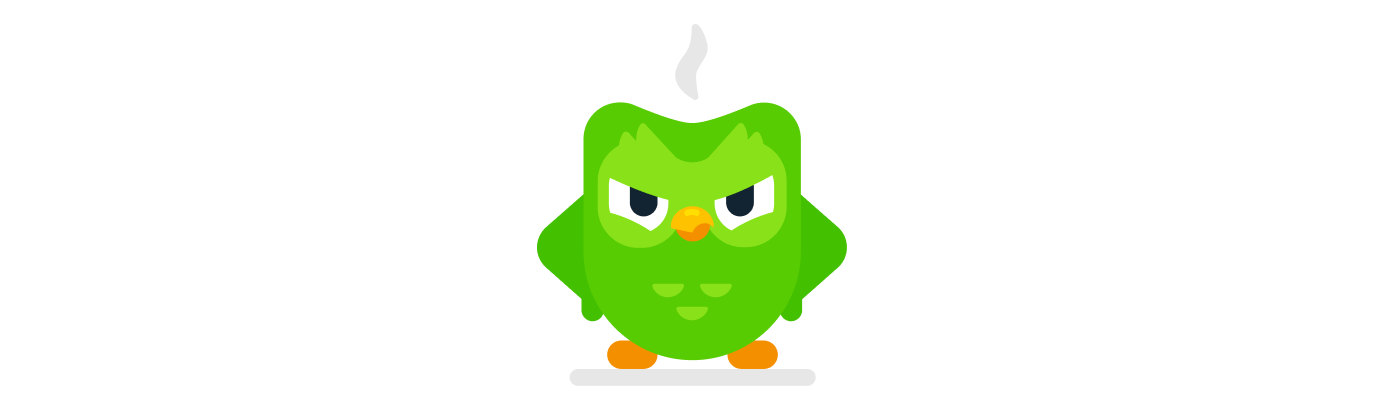 Finding 2: Self-monitoring
Learners self-monitor their learning process through feelings of knowing, content evaluation, and the judgment of the adequacy of information available. Learners can spontaneously recognize the content they learned in Duolingo when they unconsciously encounter the language in daily life. However, they fail to recall the entire knowledge base that they learned with accuracy or completion. 
“Well, what I can do now is when somebody is talking in French, I know that is French. I can identify some really simple French dialogue when somebody says it.” (P5)
Finding 3: Motivation
Language learners are mostly driven by intrinsic motivators that relates to culture, travel, and brain training.
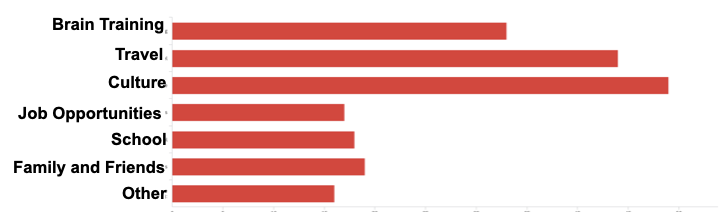 Finding 3: Motivation
“The idea is that I would really like to go to Europe someday.” (P5)
“So in the last month, the idea came up of going from Hamburg with the train to Moscow and then transit to the trains. And then make some stops in Siberia and then end at Beijing and enjoy the visit in China.” (P7)
“But for people, who are more like my mother, when she talks about it, she is just like, “oh, well, I'm learning it. I don't expect to be conversational and I'm just learning it to keep my mind sharp.” (P8)
Study #4Investigating South American Massive Open Online Course (MOOCs) Instructors’ Designs Supporting Self-Directed Learning (SDL)
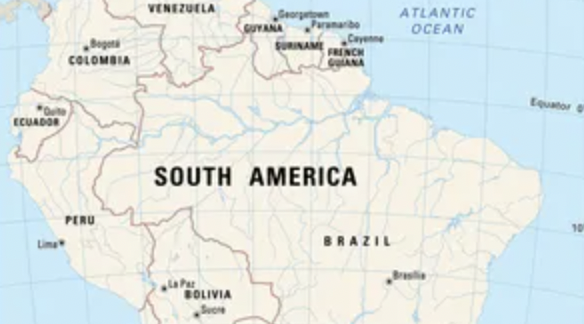 Zixi Li, Xiaoying Zheng, Dr. Curtis J. Bonk, Dr. Meina Zhu, Dr. Thomas Reynolds
Research Gaps
Less than 1% of the scientific literature on MOOCs has been centered in the South American region (Veletsianos & Shepherdson, 2016).
Existing research on MOOCs in South America has primarily employed quantitative research methods (Sánchez & Reyes-Rojas, 2019; Veletsianos & Shepherdson, 2016; Zhu, Sari, & Bonk, 2018).
While the majority of MOOCs research focused on students’ learning, recent research indicated that designing MOOCs is challenging for instructors because of MOOCs’ massiveness and openness (Sari et al., 2020).
MOOCs & SDL
MOOC learning significantly differs from traditional classroom learning regarding the roles and duties of both instructors and learners (Zhu et al., 2020).
Successful MOOCs learning requires self-directed learning (SDL) skills (Kim et al., 2021; Zhu et al., 2020).
As the opportunities to learn from free and open online resources have become increasingly common, there has been increased research interest in self-regulated learning (SRL) and SDL when accessing MOOCs (Alonso-Mencía et al., 2020).
Research Questions
What strategies do MOOCs instructors in South America use to facilitate learners’ self-management skills, such as goal setting, time, and resource management?
What strategies do instructors use to support learners’ self-monitoring skills, such as self-evaluating learning and monitoring process?
What strategies do instructors use to maintain learners’ motivation?
What are some frustrations and challenges for instructors when they design MOOCs?
Participants Recruitment
366 MOOCs instructors from institutions in South America were identified from major MOOCs websites (i.e., Coursera, EdX, FutureLearn)
A bilingual survey in English and Spanish was distributed through emails to these instructors to collect demographic information, understanding towards SDL, and screen participants.
The criteria for selecting these participants were that they should have designed at least one MOOC.
44 survey responses were collected, and 11 instructors accepted the interview invitation.
Interviewees’ Demographics
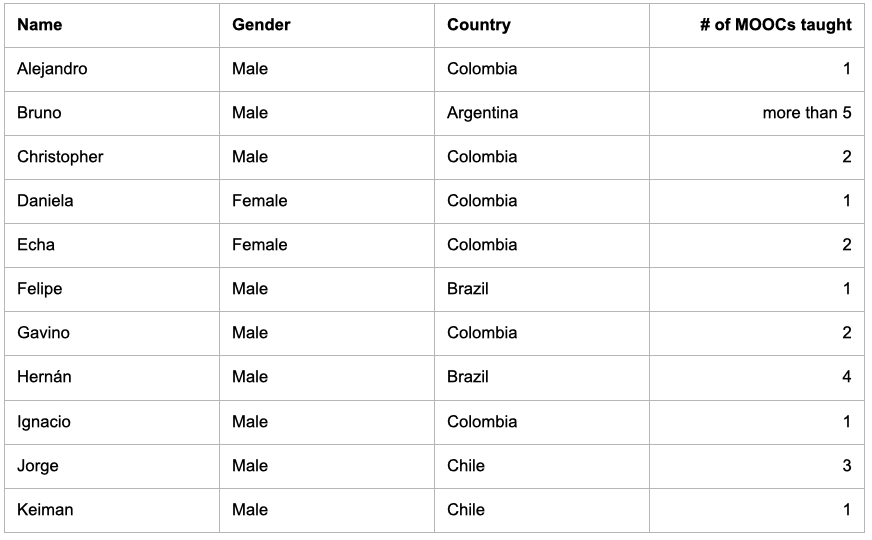 Study Design: Instrument
The interview instrument was adapted from the Zhu et al. (2019, 2020) study, which investigated MOOC instructors' practices to facilitate student SDL, which was based on Garrison's (1997) conceptual framework. 
The semi-structured interview protocol included: 
The consent information
Interviewees’ demographic questions
Questions about instructors’ perception of SDL and open education
Questions about specific perspectives of SDL based on Garrison (1997)
Questions about instructors’ professional development needs
Interview Protocol Sample Questions
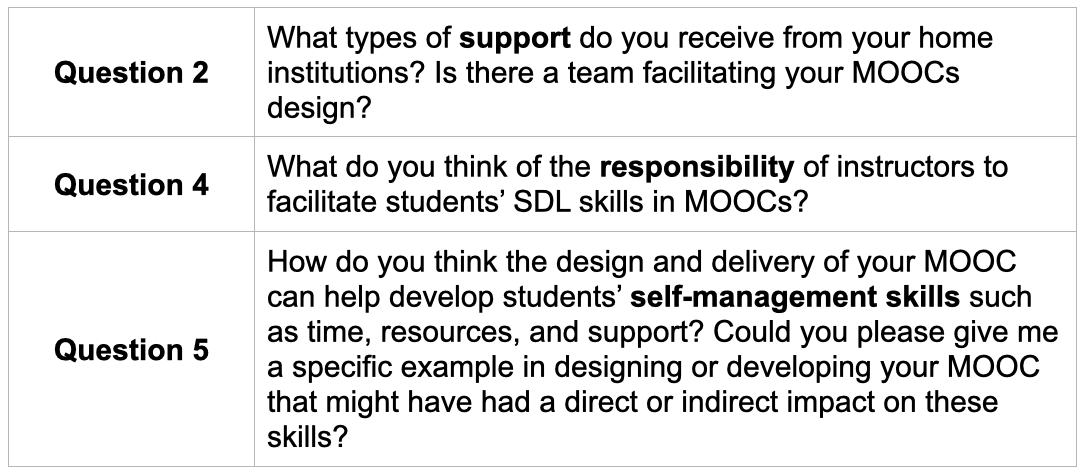 Data Analysis
All interviews were conducted and video recorded through Zoom.
Thematic analysis (Braun & Clarke, 2006) are used for data analysis. 
After the researchers reviewed the transcriptions to improve the accuracy, member check is applied to further increase the accuracy.
Data are coded through NVivo 12. 
Data analysis is still ongoing at this moment.
Finding 1: Self-management
The most common way to support self-management is breaking down a long video (e.g., 30 mins) into short videos (e.g., 5 mins). 
 “Shorter videos instead of longer videos is better because you can ask questions about the specific topic, not the 30 minutes talking to the camera.” (Bruno)
“If you do videos that are 20-min long, that's sad, but they are not going to last. If you do 5 videos of 3 minutes each, in comparison to one of 20 minutes, or something like that, it's gonna be different.” (Echa)
Finding 1: Self-management
2. Many of them did not help with goal setting for students, but said students to do so. About half of them mentioned writing clear learning objectives is important so that students know what to expect and give students directions. 
“No, I definitely did not design the MOOC with that in mind. And I guess within class, it’s very seldom that you find the student that wants to go beyond the core class requirements….I should incorporate complimentary MOOCs that they like to take to direct them to online material that might be of their interests.” (Keiman)
Finding 2: Self-monitoring
Reflection questions, progress bar that shows completion, quizzes, and peer-to-peer evaluations, and forums are designed for students to self-monitor their learning. 
“...progress bars, like a roadmap, of course, completion. So you know where you are in each way you can saw. Yes, I think most of those tools we have.” (Felipe)
“Oh, in terms of monitoring their learning, what we have is a single material. I have a quiz associated with it, and they only progress in the course if they fer 80% of the quiz correct.” (Hernán)
Finding 3: Motivation
About half of the interviewees mentioned that they make efforts to motivate students by designing interactive elements (e.g. peer-to-peer interaction, pop-out quizzes in the video), but the gamification features are limited. 
 “They started like, okay, ‘did you know that?’ And you needed to click (the answers) in order to let it (the feedback) pop out, and then get more information….They made it definitely more interactive than just a reading a book or an article.” (Alejandro)
“We manage motivation with a lot of visual aids, just like dynamics, not like try to make like short videos, show something to make a question, something have to interact…” (Daniela)
Study #5Exploring Self-Directed Professional Development (SDPD): From Tango Enthusiasts to Tango Instructors
Zixi Li, Chen Feng, Xiaoying Zheng, Dr. Curtis J. Bonk
Self-directed professional development (SDPD)
SDPD is a type of self-directed learning (SDL) that is performed by instructors toward their PD (Tembe, 2011).
Not all the teachers in different fields receive adequate PD support from education systems (Mushayikwa & Lubben, 2009). 
SDPD on teaching is one of the critical channels for teachers as they take the initiative and have a desire to learn (Van Eekelen et al., 2006).
However, the spotlight has been always on professional teachers, leaving out the valuable experience of highly-motivated amateur teachers, who have even less institutional support compared to formal teachers.
1
2
3
Why Argentine tango?
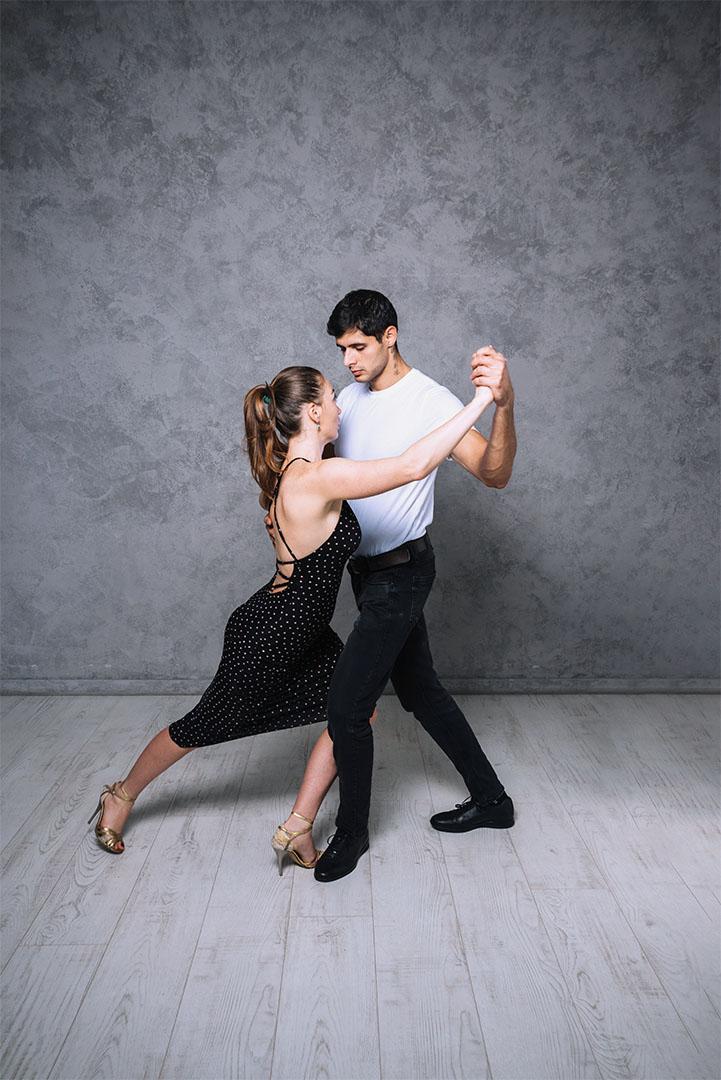 Learning dance is increasingly popular.
Argentine tango is hard to teach because it requires improvisation and critical thinking while lacking instructor training programs.
Researcher is an insider of the community.
[Speaker Notes: Our research examines PD on instructors of tango, as learning dance is increasingly popular. Also, unlike traditional dances such as ballet and ballroom dance, Argentine tango is difficult to teach because it requires improvisation and critical thinking while lacking instructor training programs.]
Demographics
Participants
Tango Experience
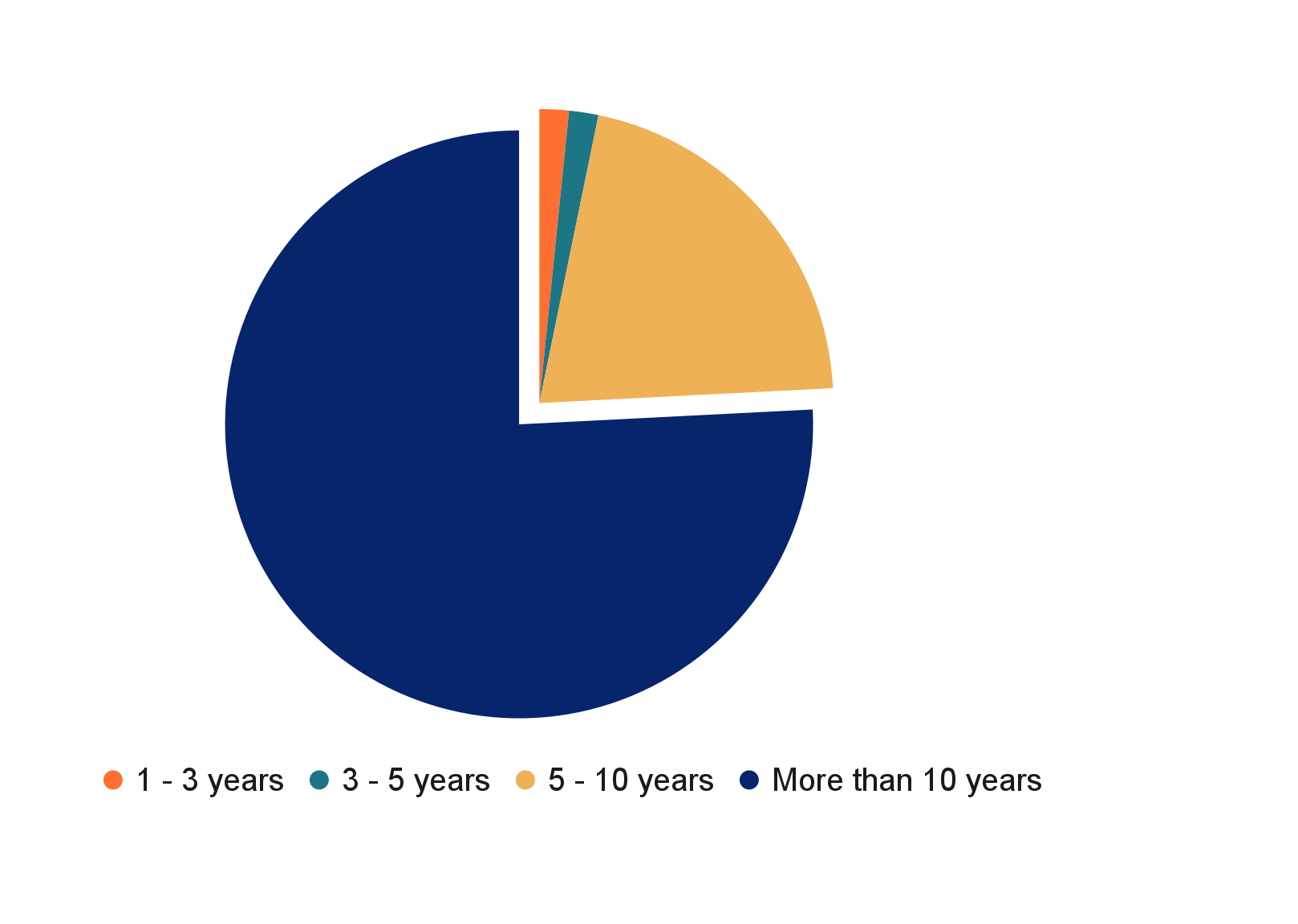 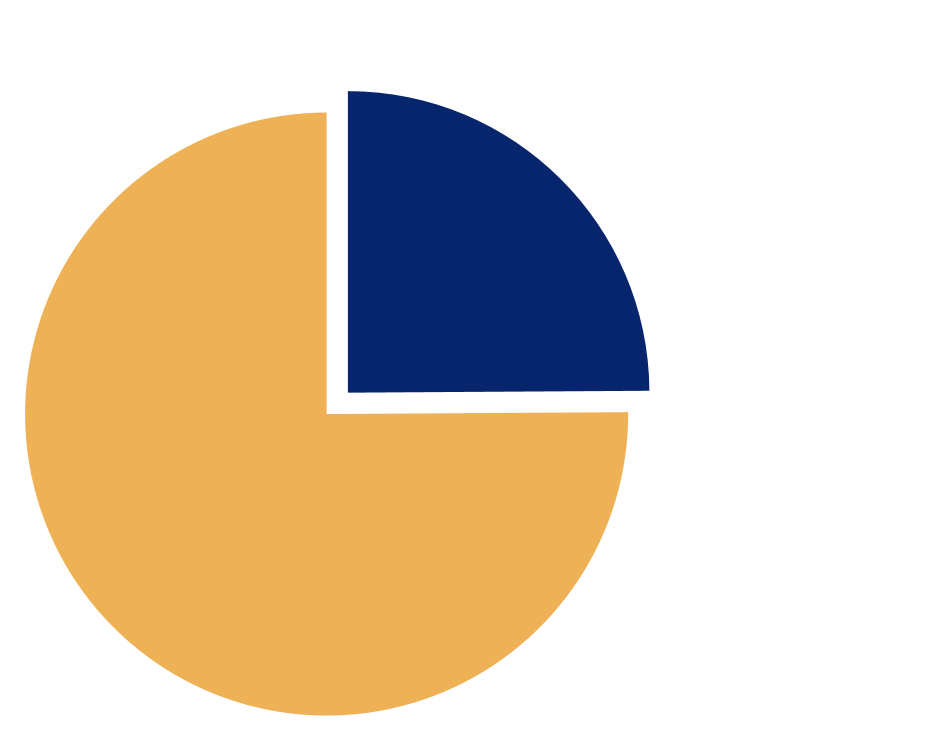 Dancers only	249
Instructors	  62
Perceptions
More than 70% of instructors agree teaching tango is challenging.
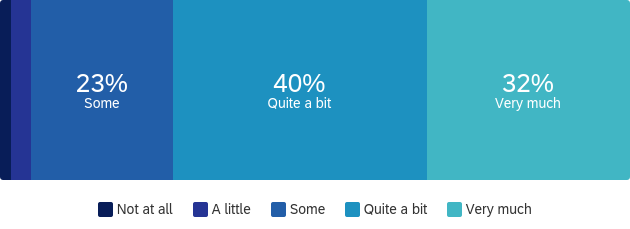 RQ1: Motivation
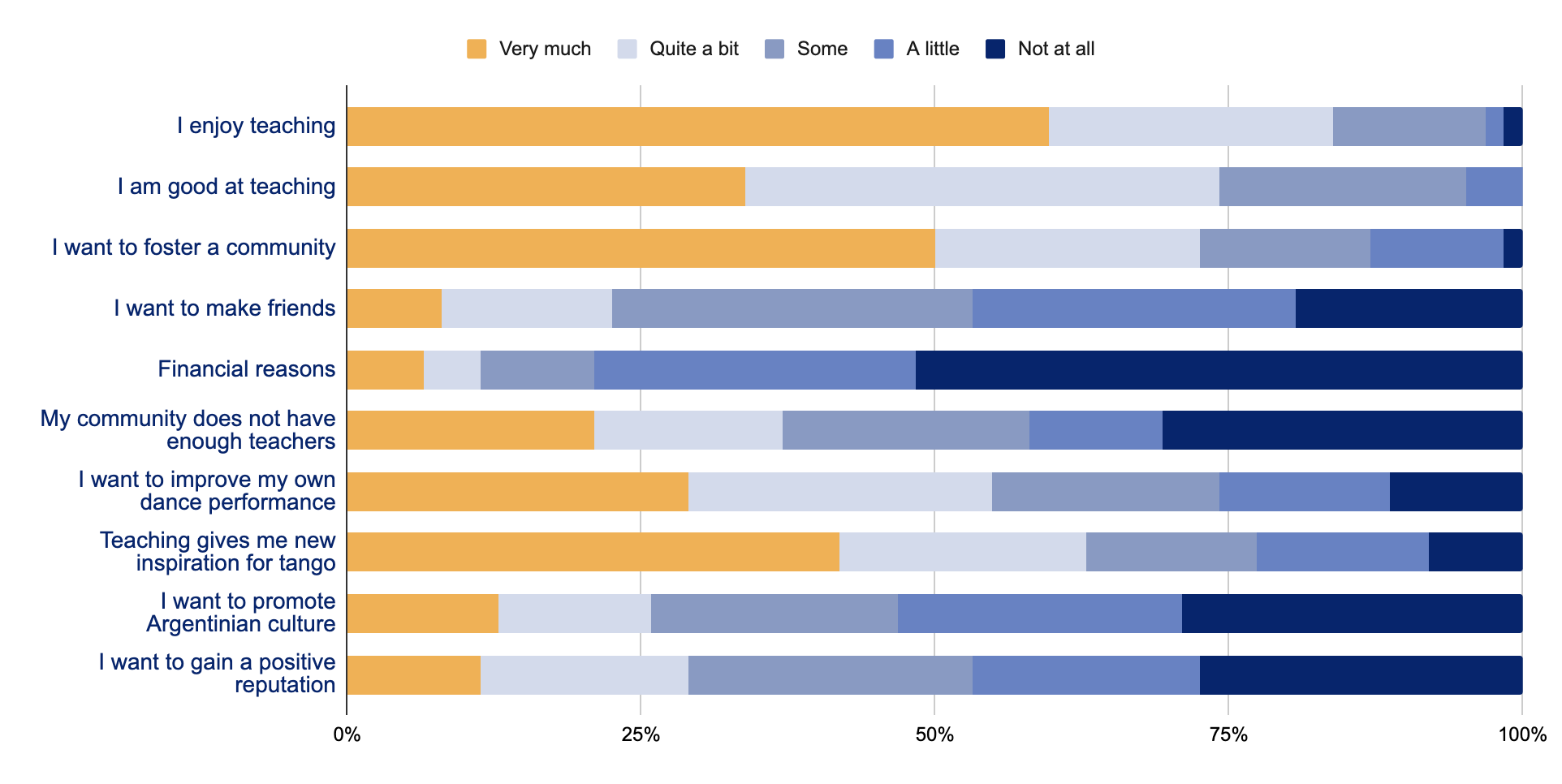 [Speaker Notes: Foster a community]
RQ3: Self-monitoring
Self-monitoring is difficult to achieve due to a lack of metrics and so relies on instructors’ reflections and indirect assessments based on students’ performance.
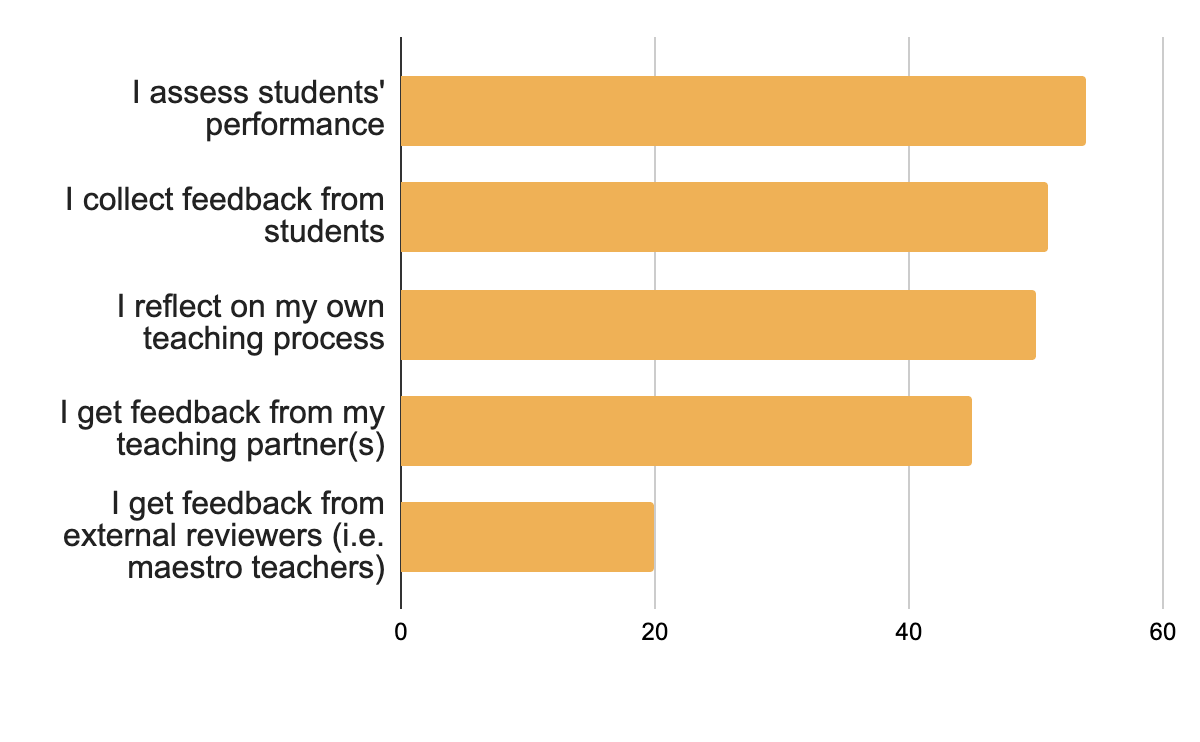 Study #6MOOCs Instructional Design to Facilitate Participants’ Self-Directed Learning
Dr. Meina Zhu & 
Dr. Curtis J. Bonk
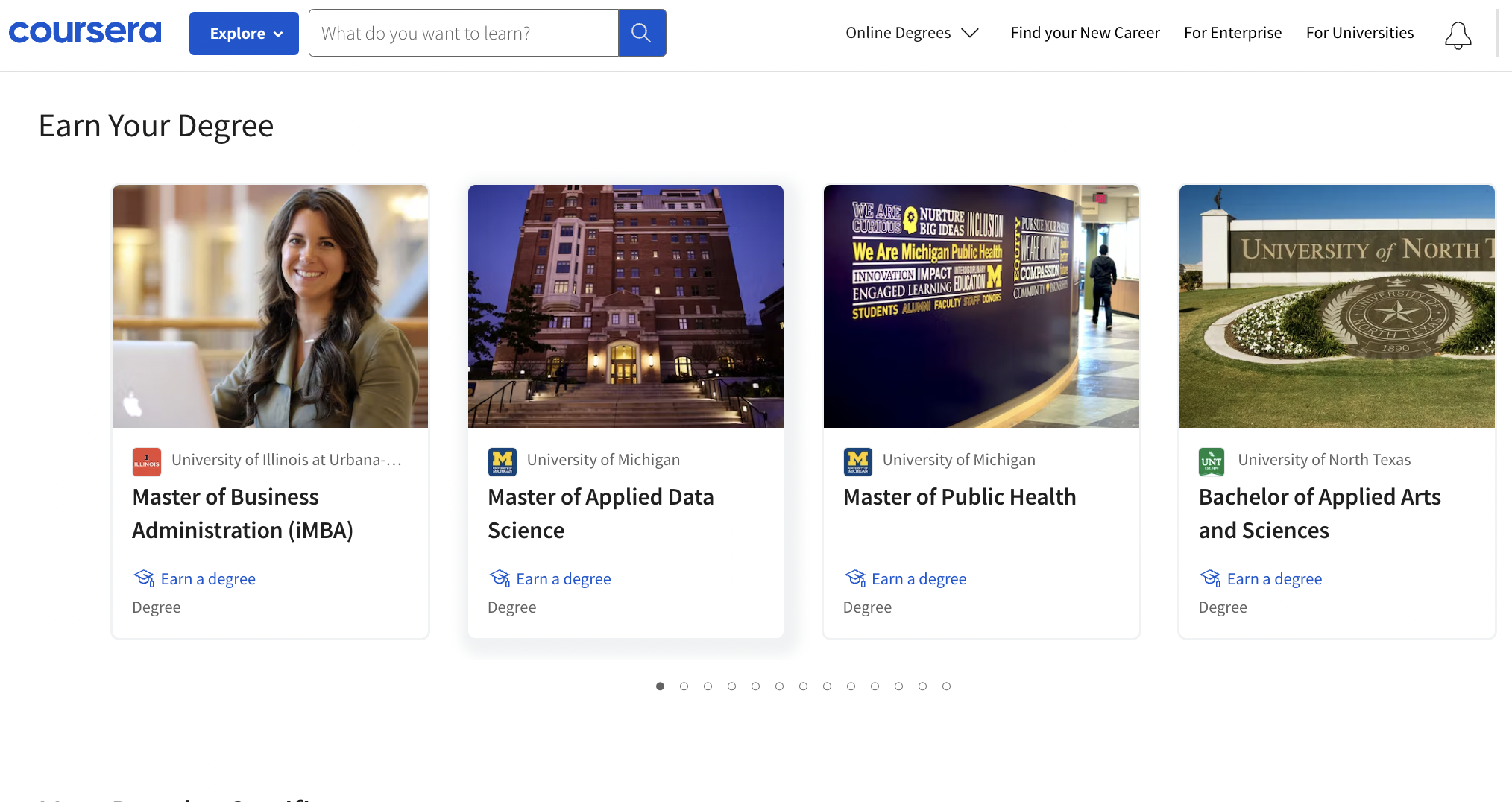 Research Purpose
The purpose is to inform instructors or instructional designers and MOOC providers of the current practices of designing MOOCs to facilitate learners’ SDL.
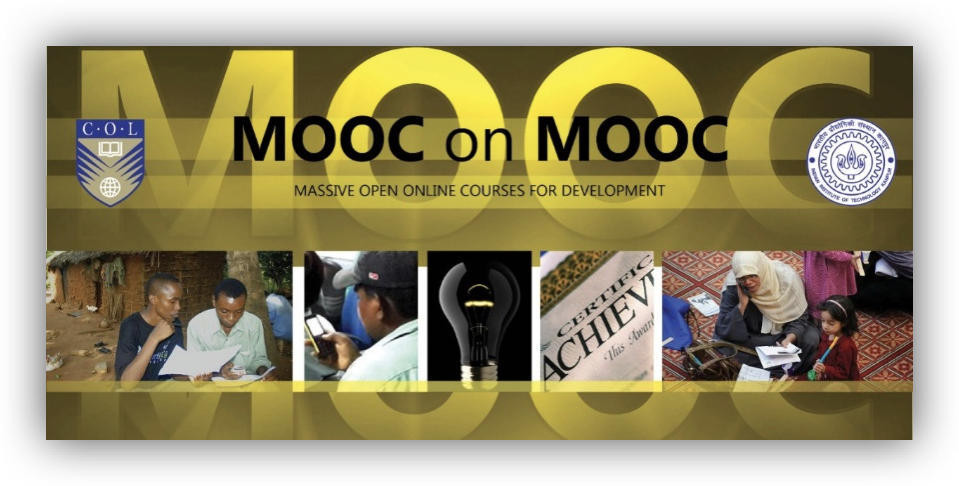 Research Questions
How do MOOC instructors perceive participant SDL skills?
How do MOOC instructors perceive their facilitation of participant SDL skills? 
How do instructors design and deliver MOOCs to facilitate participant SDL skills? 
How is technology being used by MOOC instructors to support the development of participant SDL skills?  
What technology features or functions do MOOC instructors want to have to improve their facilitation of MOOC participant SDL skills?
Research Design
Explanatory sequential mixed methods design (Creswell & Clark, 2017)
Survey:
Volunteer sampling (Creswell & Clark, 2017)
198 instructors responded to the survey (10% response rate)
Interview:
Homogeneous purposeful sampling (Creswell & Clark, 2017; Patton, 2002)
Maximal variation sampling (Creswell & Clark, 2017)
22 interviewees 
MOOC review:
Reviewed 22 interviewees’ MOOCs
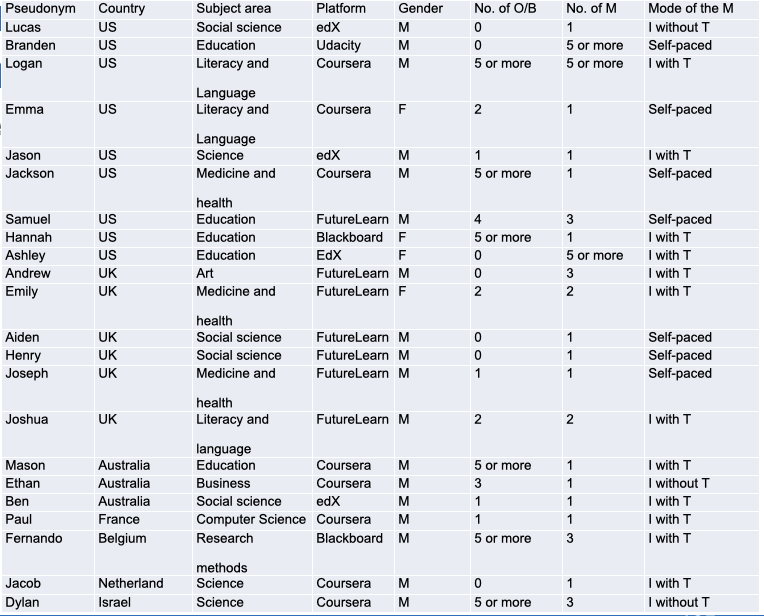 Research Participants
Research
Context
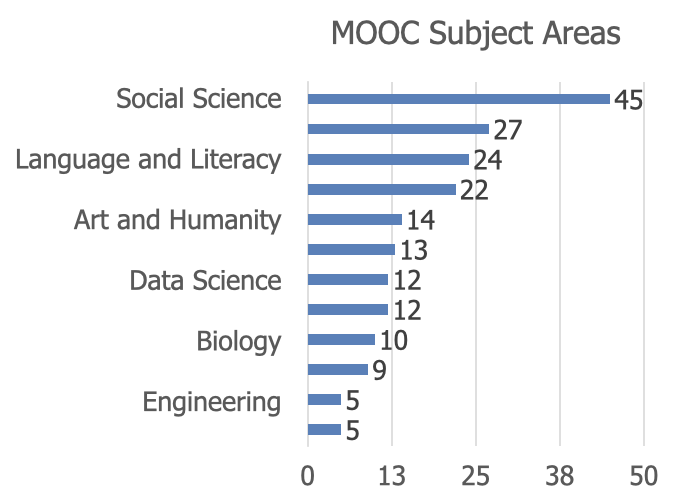 Perceptions of SDL
RQ1 Finding: Perceptions of SDL
A majority of the MOOC instructors thought that these skills or attributes are not static, and that SDL as a set of skills can be educated or students’ personal attributes that can be changed.
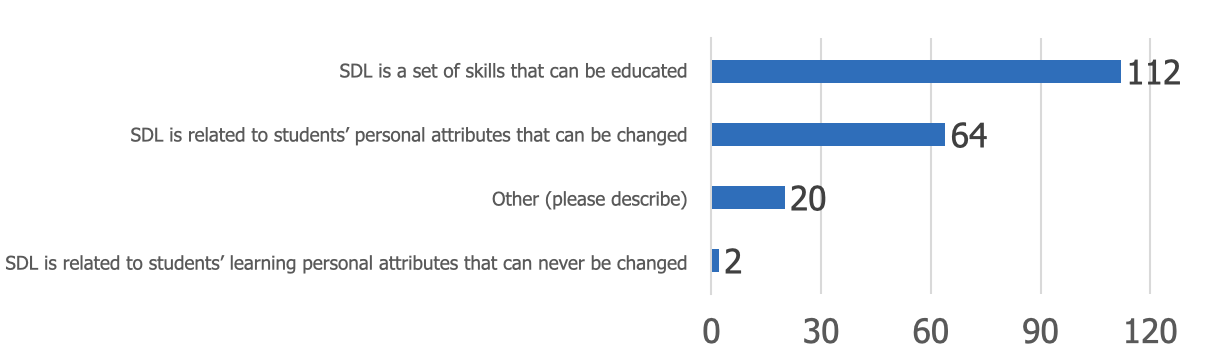 Perceptions of SDL
RQ2 Finding: Perceptions of Facilitation of SDL
Most of MOOC instructors thought that they can intentionally or unintentionally facilitate students’ SDL.
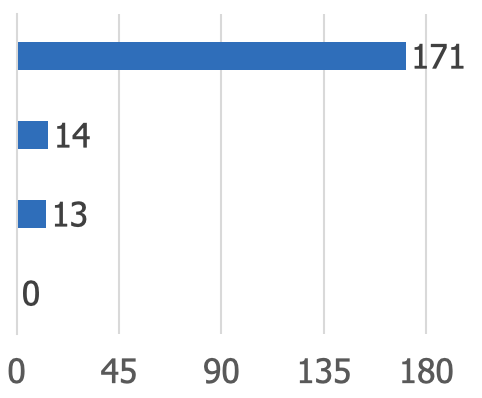 Instructors can intentionally create a learning environment to help develop SDL skills.
Other (please describe)
Instructors can unintentionally create a learning environment that encourages self-directed learning skills.
Instructors can do nothing for students’ SDL skills.
RQ2 Finding: Perceptions of Facilitation of SDL
Ashely emphasized the importance of both instructors’ facilitation and students’ SDL skills. She said: 
“The participant has a lot of flexibility on how they approach the content. I mean, obviously, we have things like assignments. We have things like online forums. And there're ways that we scaffold the learning experience. But there still is a lot of choice for the learner.”
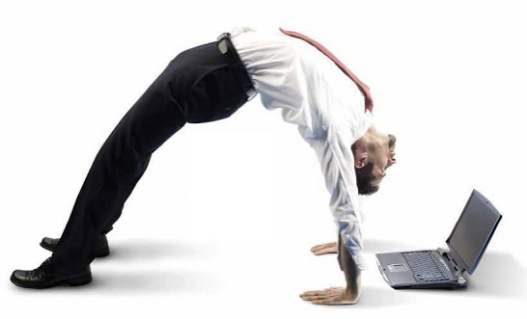 RQ3 Finding: Strategies to Facilitate SDL
Students’ intrinsic motivation plays an important role. However, extrinsic motivation provided by the MOOCs might help transfer extrinsic motivation to intrinsic motivation.
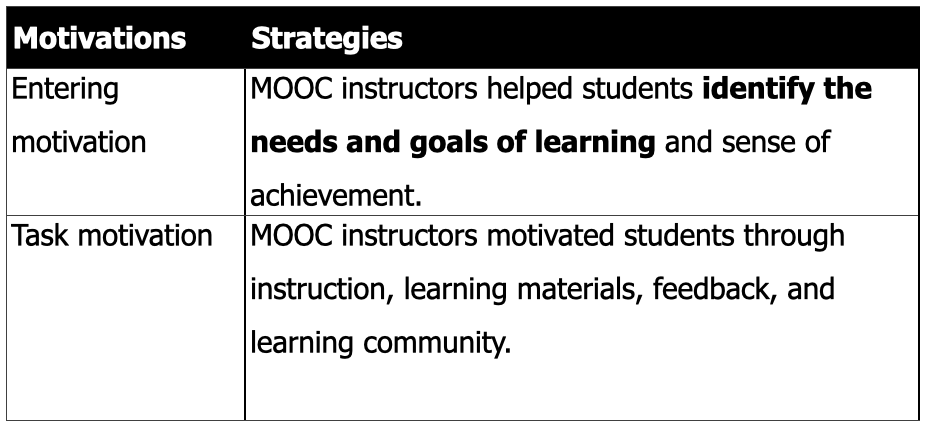 RQ3 Finding: Strategies to Facilitate SDL
Both internal feedback and external feedback were  provided to help students’ self-monitoring.
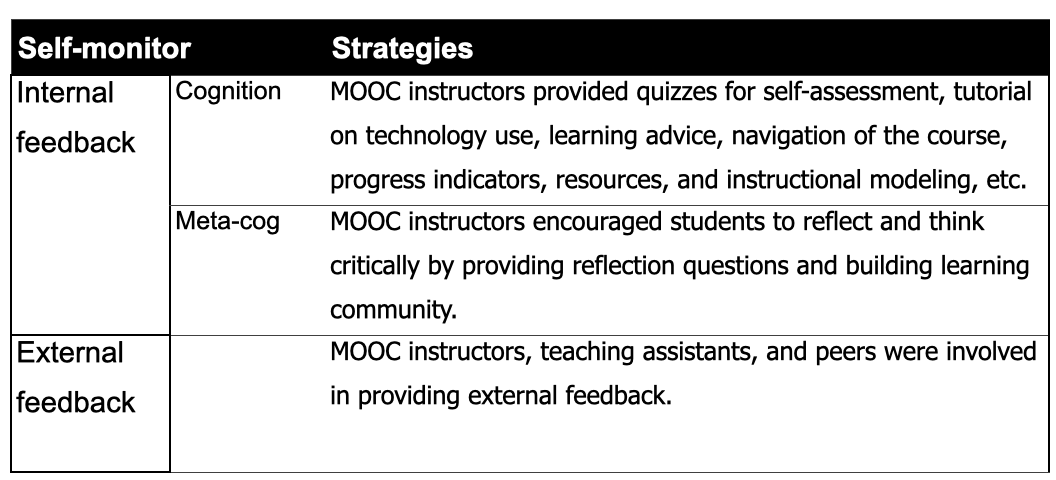 RQ3 Finding: Strategies to Facilitate SDL
They helped students’ self-management concerning setting learning goals, time management, resources and support management although among the three elements of SDL, MOOC instructors had less control over students’ management.
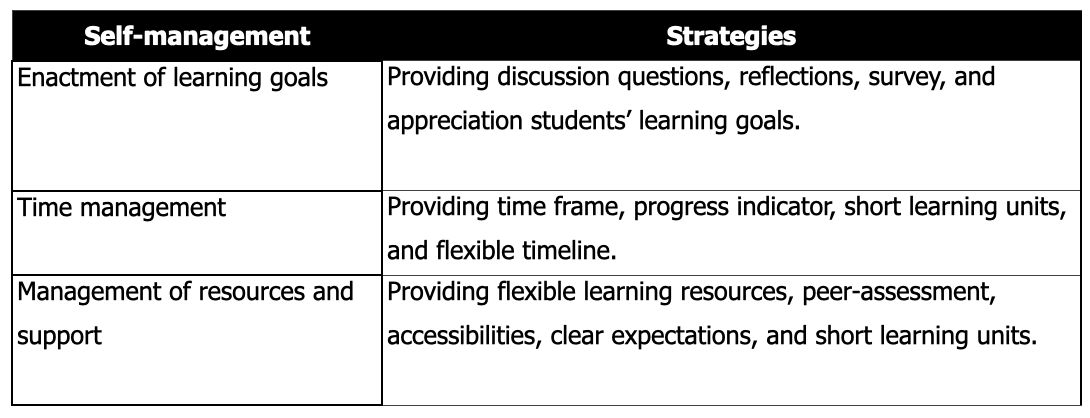 Perceptions of SDL
RQ3.a Finding: Tech Use for SDL
Synchronous communication technologies
Google Hangouts                                      YouTube Live

Asynchronous communication technologies
Discussion forum			     Blog           	            Slackbot          		Flickr

Multimedia (e.g., video and graphics)
Feedback technologies
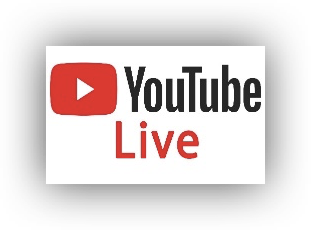 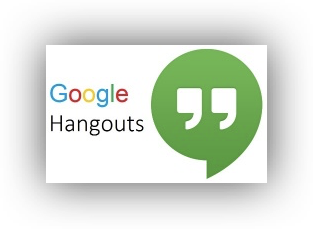 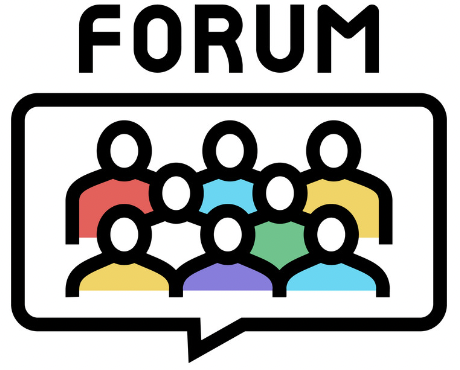 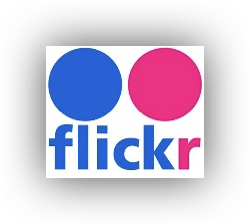 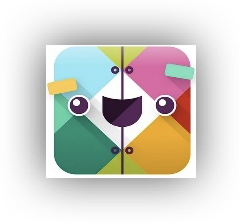 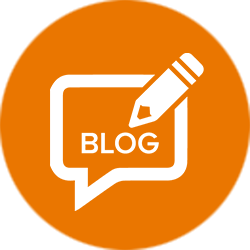 Perceptions of SDL
Discussion
SDL can be Changed 
MOOC Instructors can Facilitate SDL
Strategies to Facilitate SDL: A variety of strategies can be used to facilitate student SDL skills in terms of motivation, self-monitor, and self-management.
Tech for SDL: Tech plays a vital role in facilitating SDL skills. 
Tech expectations: Adaptive learning systems, artificial intelligent systems, and learning analytics were expected to have to support SDL.
Perceptions of SDL
Implications
For MOOC instructors and Instructional Designers
Build learning community
Inspire intrinsic motivation
Personalize learning
For MOOC providers
Create a personalized learning environment
Provide learning analytics to support learning and teaching
Perceptions of SDL
Related Publications
Zhu, M., Bonk, C. J., & Doo, M.-Y. (2020). Self-directed learning in MOOCs: Exploring the relationships among motivation, self-monitoring, and self-management. Educational Technology Research and Development (ETR&D), 68(5). 2073-2093. DOI 10.1007/s11423-020-09747-8
Zhu, M., & Bonk, C. J. (2019). Designing MOOCs to facilitate participant self-monitoring for self-directed learning. Online Learning, 23(4), 106-134. doi:10.24059/olj.v23i4.2037
Zhu, M., & Bonk, C. J. (2020). Technology tools and instructional strategies for designing and delivering MOOCs to facilitate self-monitoring of learners. Journal of Learning for Development, 7(1). 31-45.
Study #7MOOC Learners and SDL
Zhu, M., Bonk, C. J., & Berri, S. (2022). Fostering self-directed learning in MOOCs: Motivation, learning strategies, and instruction. Online Learning.
Research Questions
What motivated individuals to enroll in MOOCs?
What were the learning strategies that helped learners’ SDL in MOOCs?
What were the design and instructional elements of MOOCs that facilitated learners’ SDL?
Participant Demographics
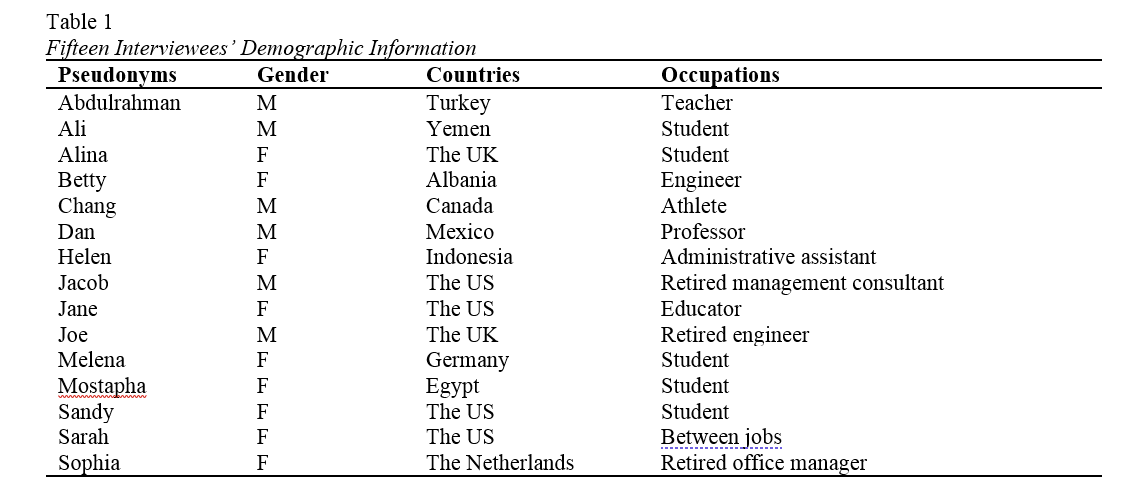 RQ1: Intrinsic Motivation
Jacob, a retired management consultant from the US, expressed his motive behind enrolling in MOOCs as strictly intrinsic, “there's no reward. I'm retired. It's really just [that] I get very interested in topics. I realize holes in my knowledge and try to fill the holes.”
RQ1: Extrinsic Motivation
Besides educational purposes, some participants enrolled in MOOCs to help with their career development. For example, Sarah, who received her Ph.D. degree and was in between jobs at the time, selected topics such as anatomy, MatLab software, oncology, biology, and neuroscience. Sarah explained the purpose for taking these types of MOOCs was:
To acquire and improve my knowledge as a medical physicist…I consider my resume when selecting MOOC. I choose courses related to my professional field to add them to my curriculum; otherwise, there would be a period without being in contact with my profession.
RQ2: Learning Strategies
Dan considered the progress bar to be a good indication of his progress, and it also created a healthy competition among the learners. Seeing where he was at in the course compared to the other learners gave him a push. He stated,
“All the progress bar with milestones, with a small quiz that doesn't count for the evaluation, but they're good for you to check if I'm really learning. And, for example, I like when you have these kinds of nice competition[s], right. Everyone starts a MOOC at the same time, but you see that these weeks you progress faster than other members in the MOOC.”
RQ2: Learning Strategies
Note taking: Dan stated that his main learning strategy was notetaking: “I always have my little notebook for the MOOC that I'm working on or I'm studying. And whatever videos or whatever exercise that I was doing, I was always taking notes…”
RQ2: Learning Strategies
To help her self-monitoring, Melena noted how enriching her knowledge and knowing new things that she did not know before, along with doing well on the quizzes and tests, were vital indications of her progress. She explained, “Usually, there is a test after each week. Performing it, I can see in which topic I have the biggest gaps, or I got it well. Moreover, if I apply it in other areas of my life and it can also be seen then.”
RQ 3: Design Element
One participant, Helen, believed that authentic examples, resources, and visuals that some instructors demonstrated in their courses helped maintain her curiosity. In our interview, she explained: 

When I studied the brain, the professor showed the real brain. Like, she took us to the laboratory and showed us how the brains, how they did it, they did things in the laboratory. So, I find it fascinating. I find it very interesting. Even though for the test I try to read, but for understanding and looking at the real thing, the visualization is very good.
Top 10 Strategies to Facilitate SDL in MOOCs
Helping students set their own learning goals.
Building learning community.
Offering immediate feedback.
Embedding quizzes for self-assessment.
Providing progress indicators.
Providing reflection questions.
Designing short learning units.
Providing flexible timelines.
Highlighting estimated time frames.
Making available optional learning materials.
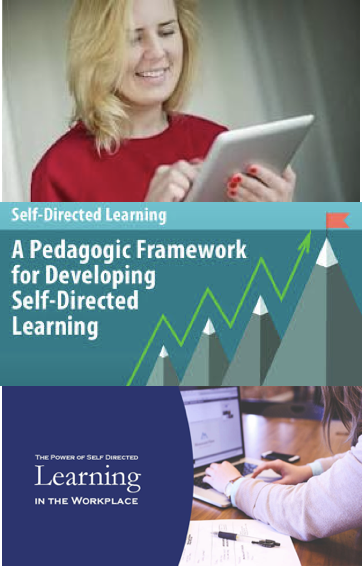 15 Guidelines and Strategies for Fostering and Enhancing Self-Directed Online Learning
Zhu, M., & Bonk, C. J. (2022). Guidelines and strategies for fostering and enhancing self-directed online learning. Open Learning: The Journal of Open, Distance and e-Learning. DOI: https://doi.org/10.1080/02680513.2022.2141105 

(1) helping students set their own learning goals, 
(2) encouraging learners to make plans, 
(3) offering flexible timelines, 
(4) highlighting estimated time frames, 
(5) embedding tasks and activities to form a learning community, 
(6) supplying timely and constructive feedback, 
(7) embedding quizzes for self-assessment, 
(8) crafting visuals showing work progress and tasks completed,
15 Guidelines and Strategies for Fostering and Enhancing Self-Directed Online Learning
Zhu, M., & Bonk, C. J. (2022). Guidelines and strategies for fostering and enhancing self-directed online learning. Open Learning: The Journal of Open, Distance and e-Learning. DOI: https://doi.org/10.1080/02680513.2022.2141105 
(9) providing reflection questions, 
(10) designing time-sensitive learning units, 
(11) making available optional learning materials and self-selection options, 
(12) creating a structured learning environment, including weekly overviews, 
(13) making sure that lectures are recorded with captions added, 
(14) inserting application exercises for putting the course material into practice, and 
(15) using gamification to support SDL.
#1.  Helping students set their own learning goals.
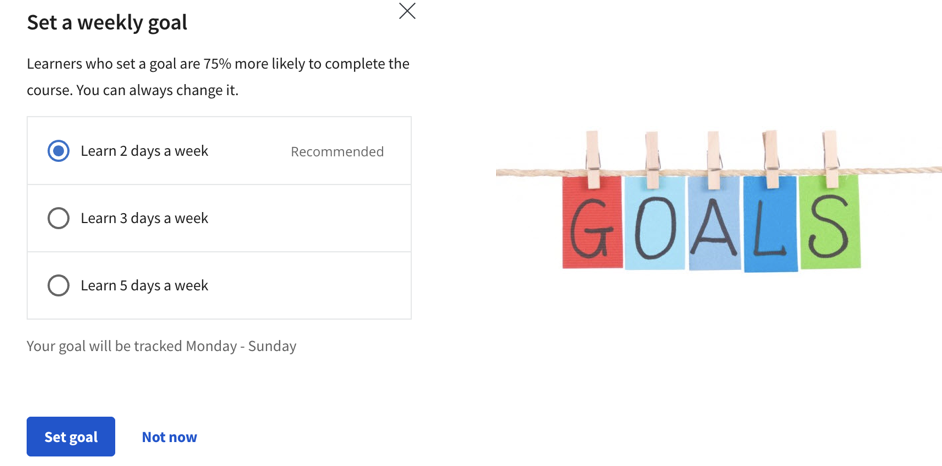 #2.  Encouraging learners to make plans.
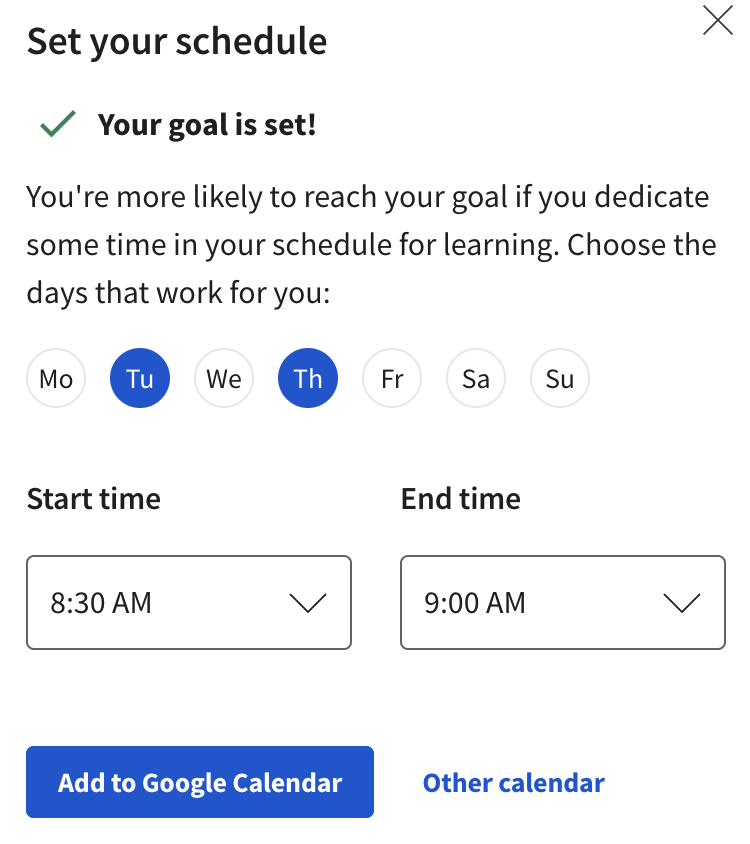 #3.  Offering flexible timelines.
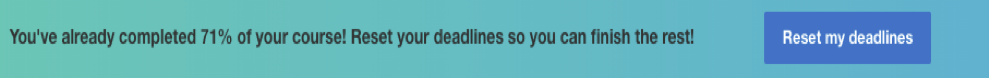 #4.  Highlighting estimated time frames.
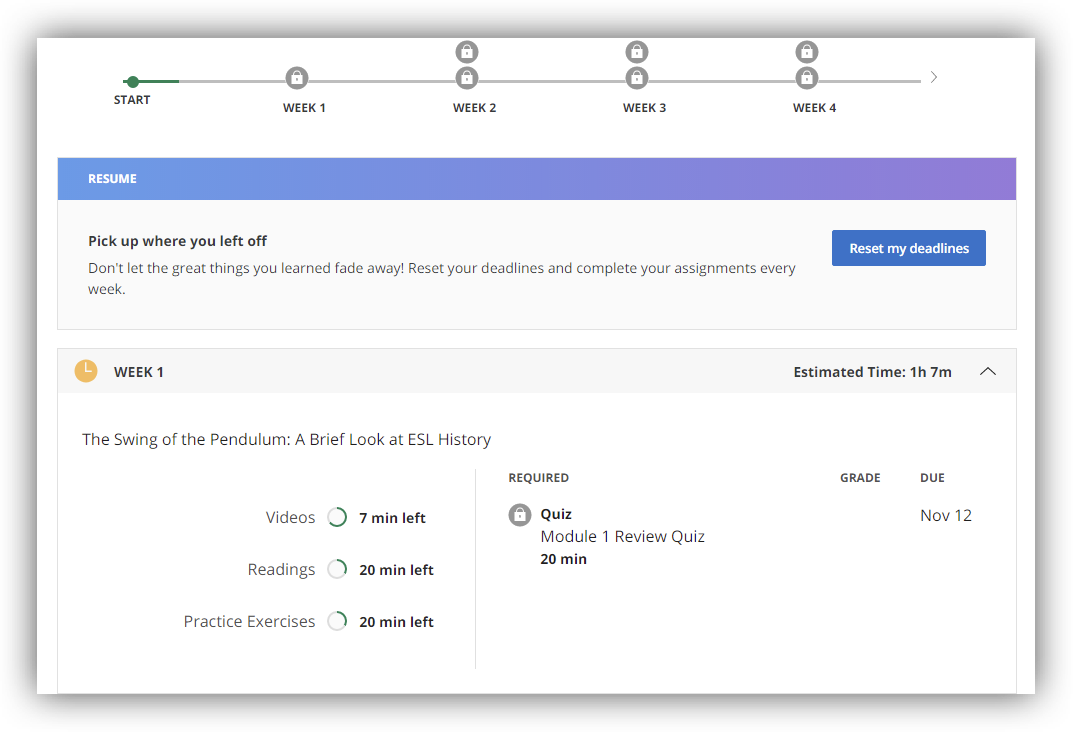 #5.  Embedding tasks and activities to form a learning community.
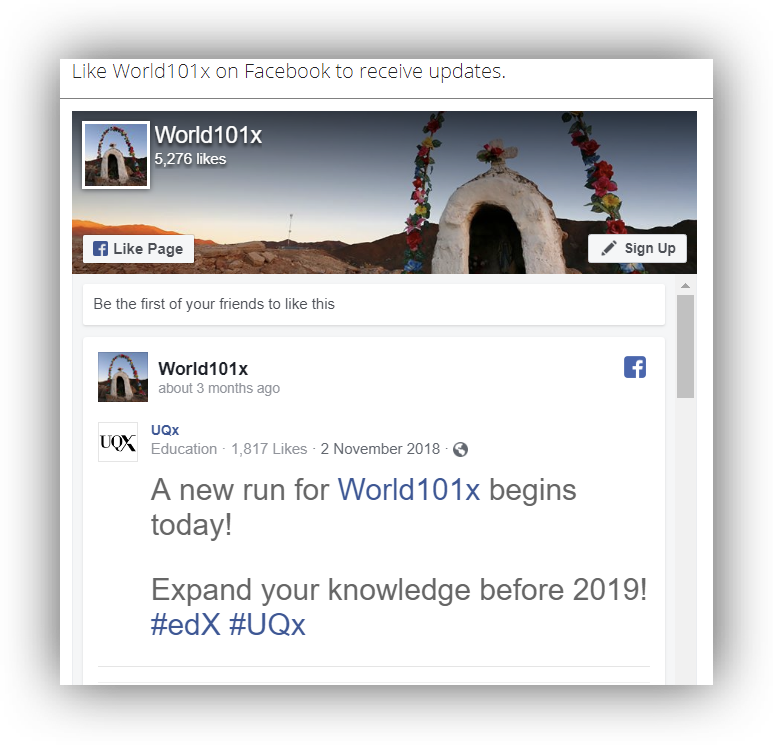 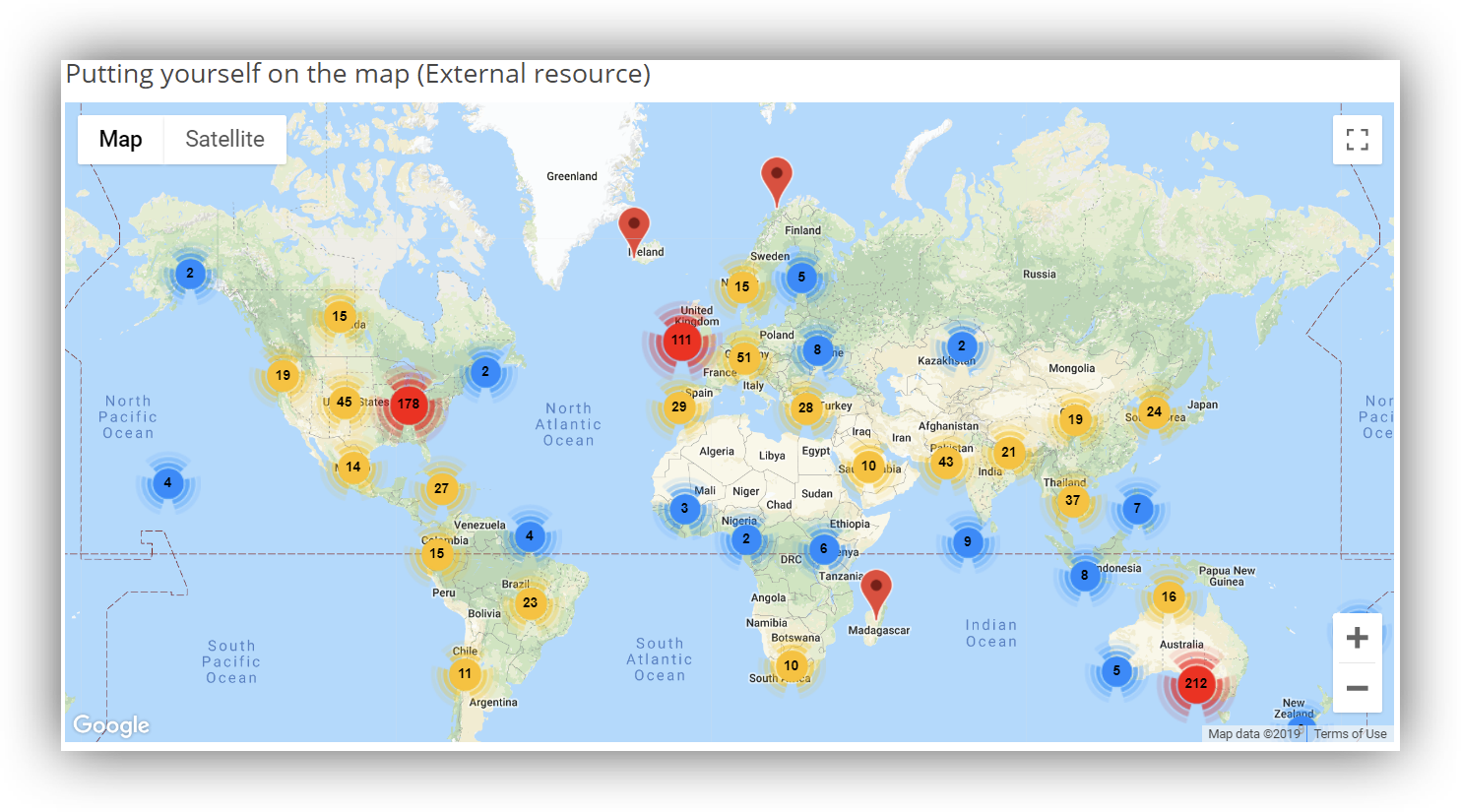 #6.   Supplying timely and constructive feedback.
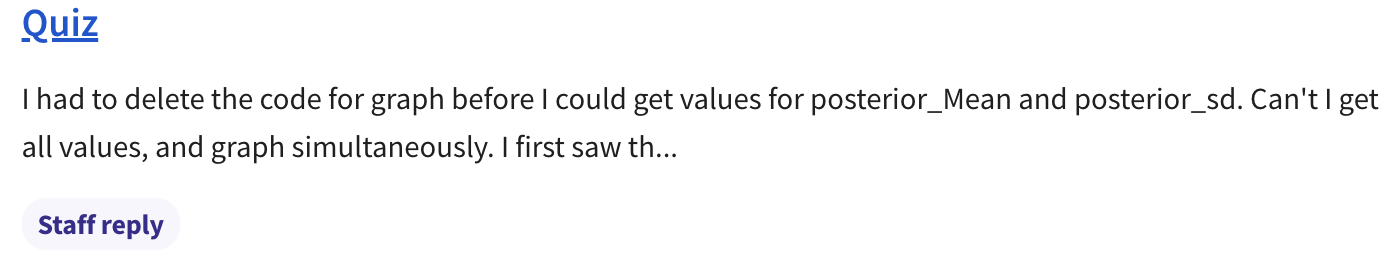 #8. Crafting visuals showing work progress and tasks completed.
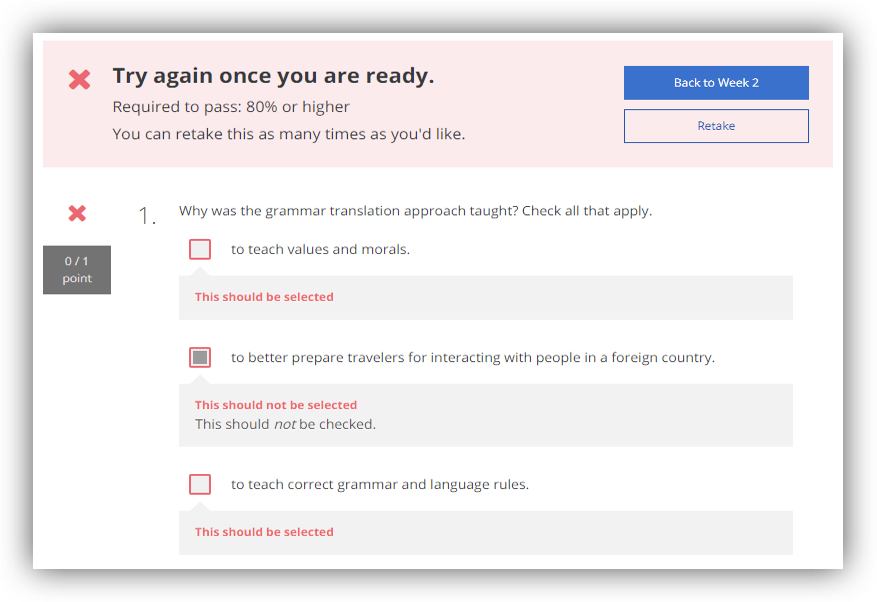 #9.   Providing reflection questions.
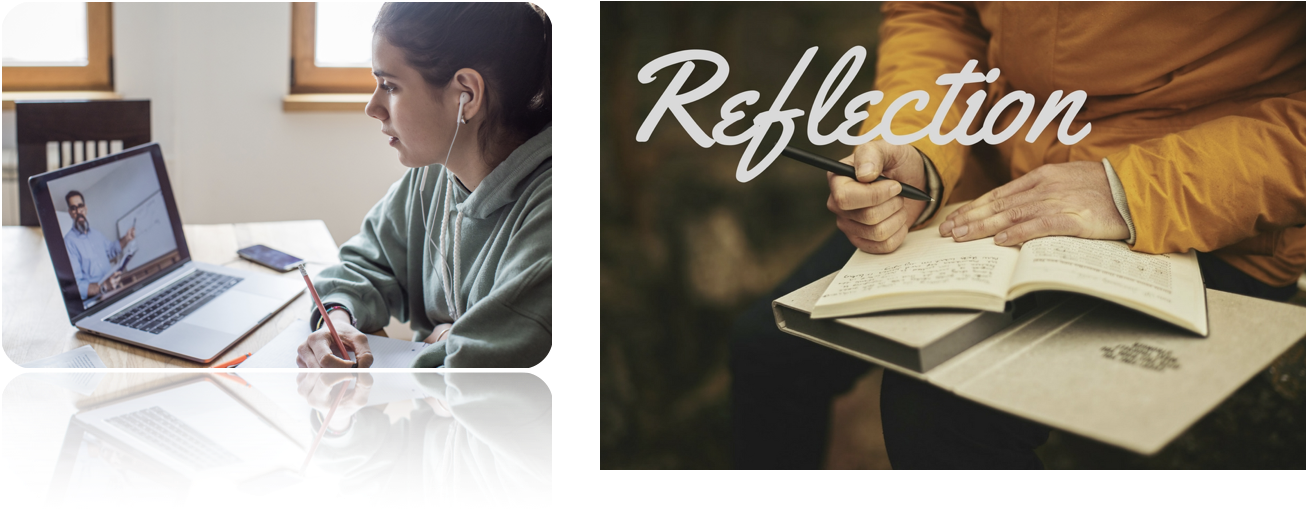 #10.  Designing time-sensitive learning units.
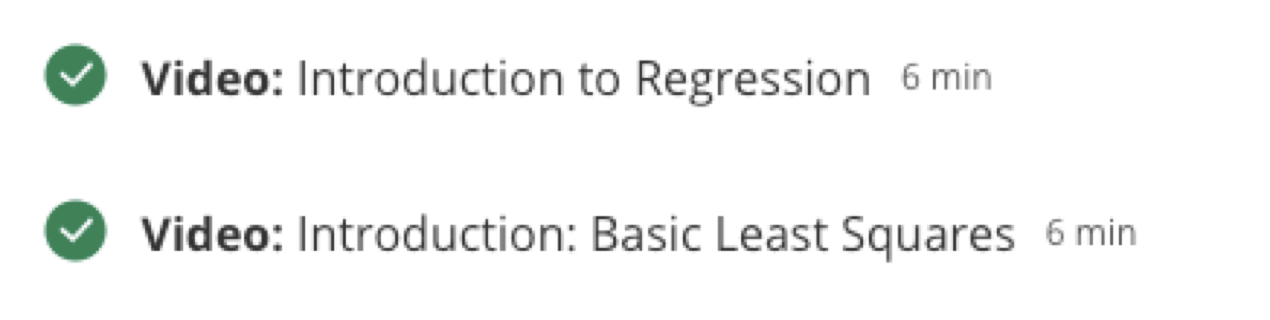 #11.   Making available optional learning materials and self-selection options.
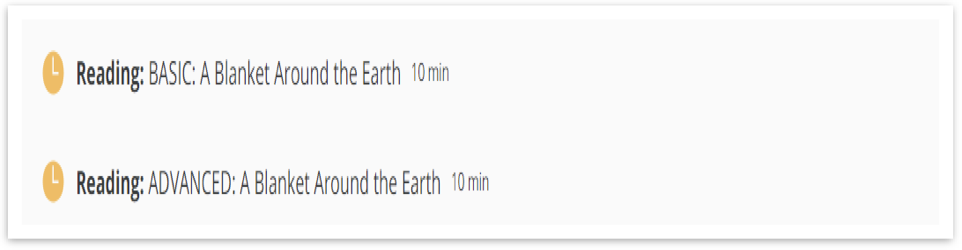 #12.   Creating a structured learning environment, including weekly overviews.
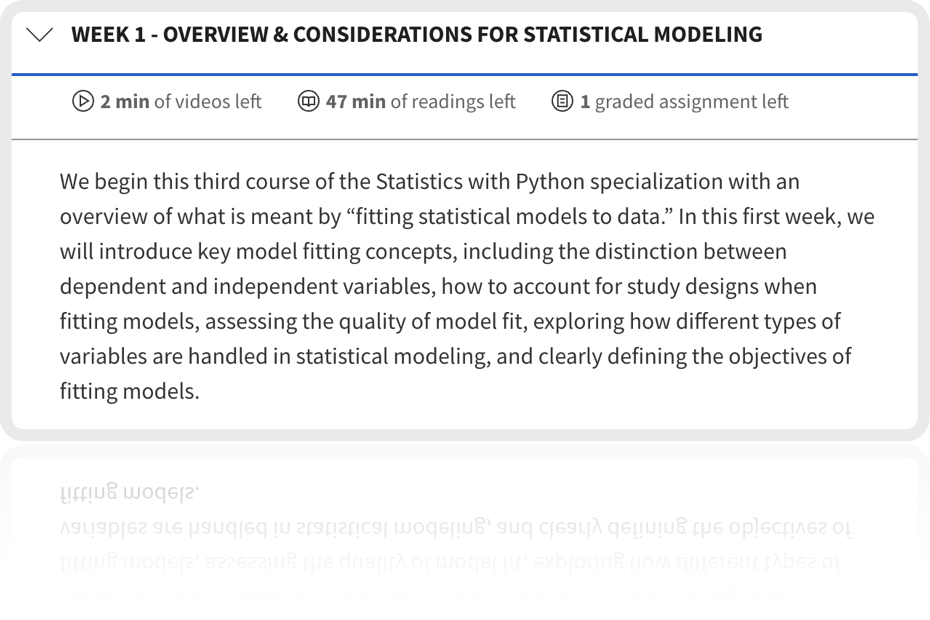 #13.   Making sure that lectures are recorded with captions added.
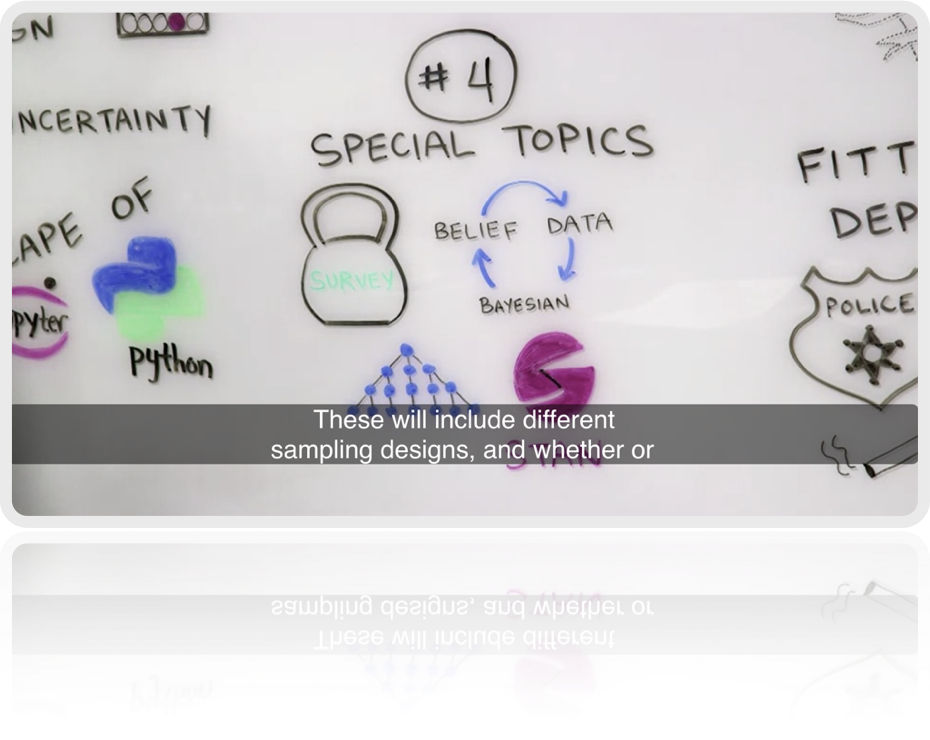 #14.  Inserting application exercises for putting the course material into practice.
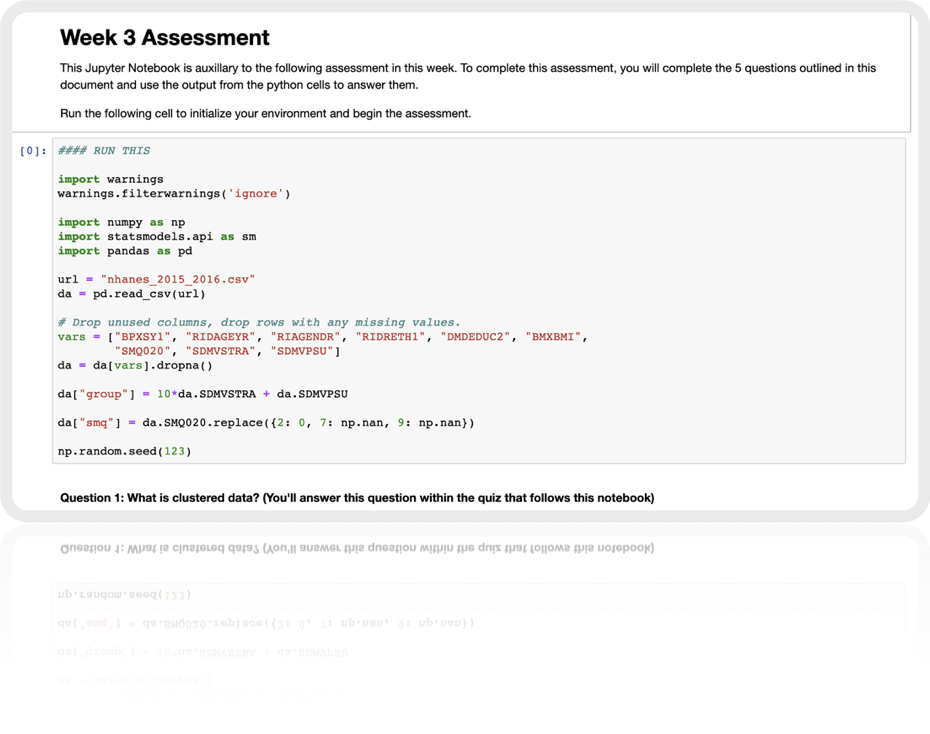 #15.  Using gamification to support SDL.
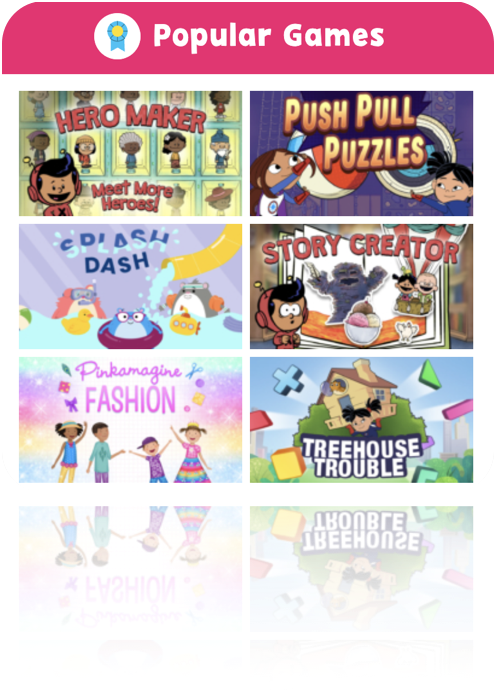 Perceptions of SDL
Related Publications
Bonk, C. J., & Zhu, M. (2023, online first). On the trail of self-directed online learners. ECNU Review of Education. https://doi.org/10.1177/20965311231169795 
Zhu, M., & Bonk, C. J. (2022). Guidelines and strategies for fostering and enhancing self-directed online learning. Open Learning: The Journal of Open, Distance and e-Learning. DOI: https://doi.org/10.1080/02680513.2022.2141105
Thank You.
Curtis J. Bonk, Professor, IST Dept., Indiana University
cjbonk@indiana.edu; http://curtbonk.com/

Meina Zhu, Assistant Professor, Wayne State University, meinazhuiu@gmail.com

Zixi Li, Doctoral Student, IU, lizixi@iu.edu 

Slides at TrainingShare.com: http://www.trainingshare.com  
(go to “Archived Talks”)